Hose leak tests in 904
Ian
14 Oct 2019
https://www.swagelok.com/en/product/Hoses-and-Flexible-Tubing/Rubber-Core-Hose-Rayon-Fiber-Reinforced
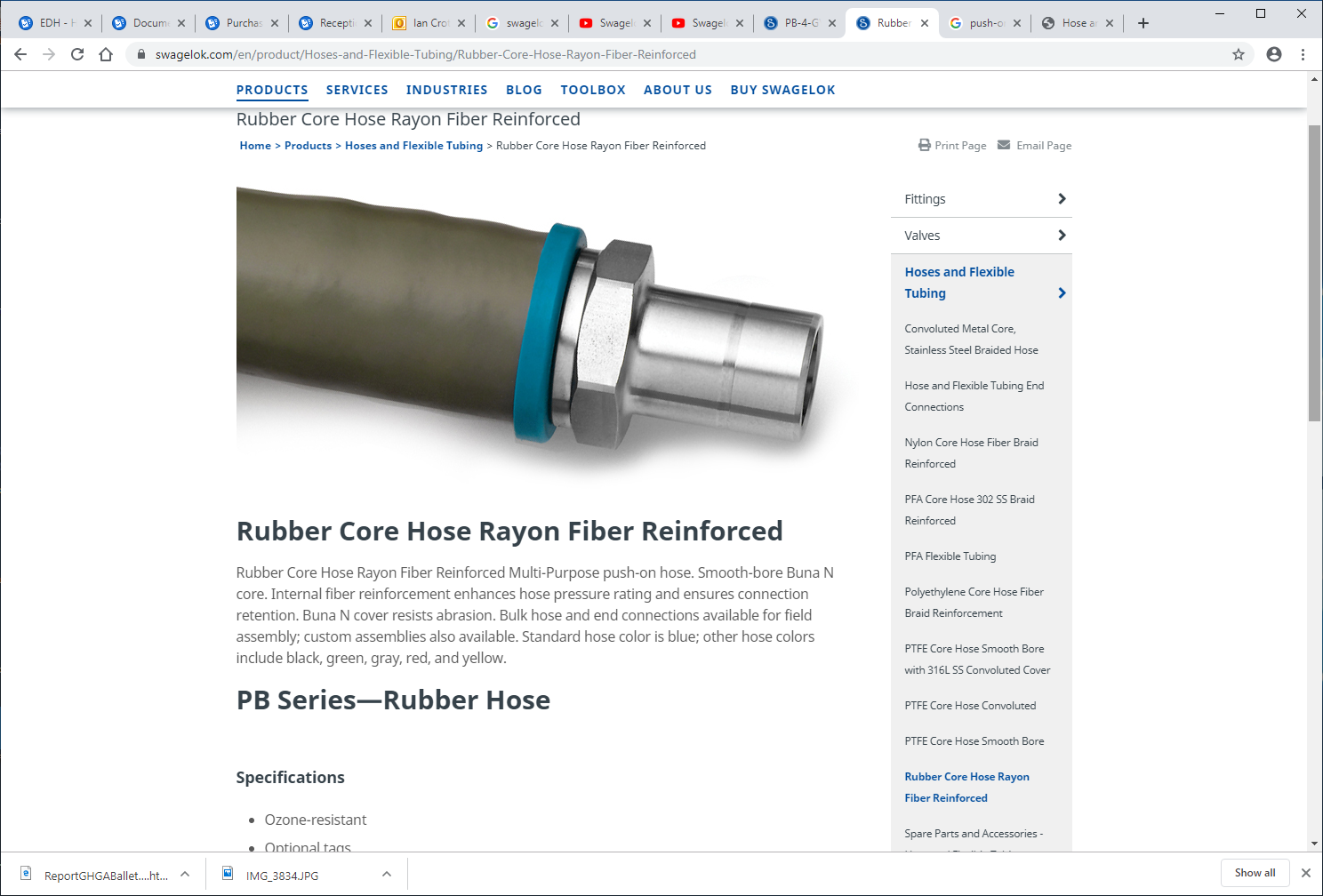 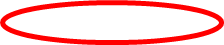 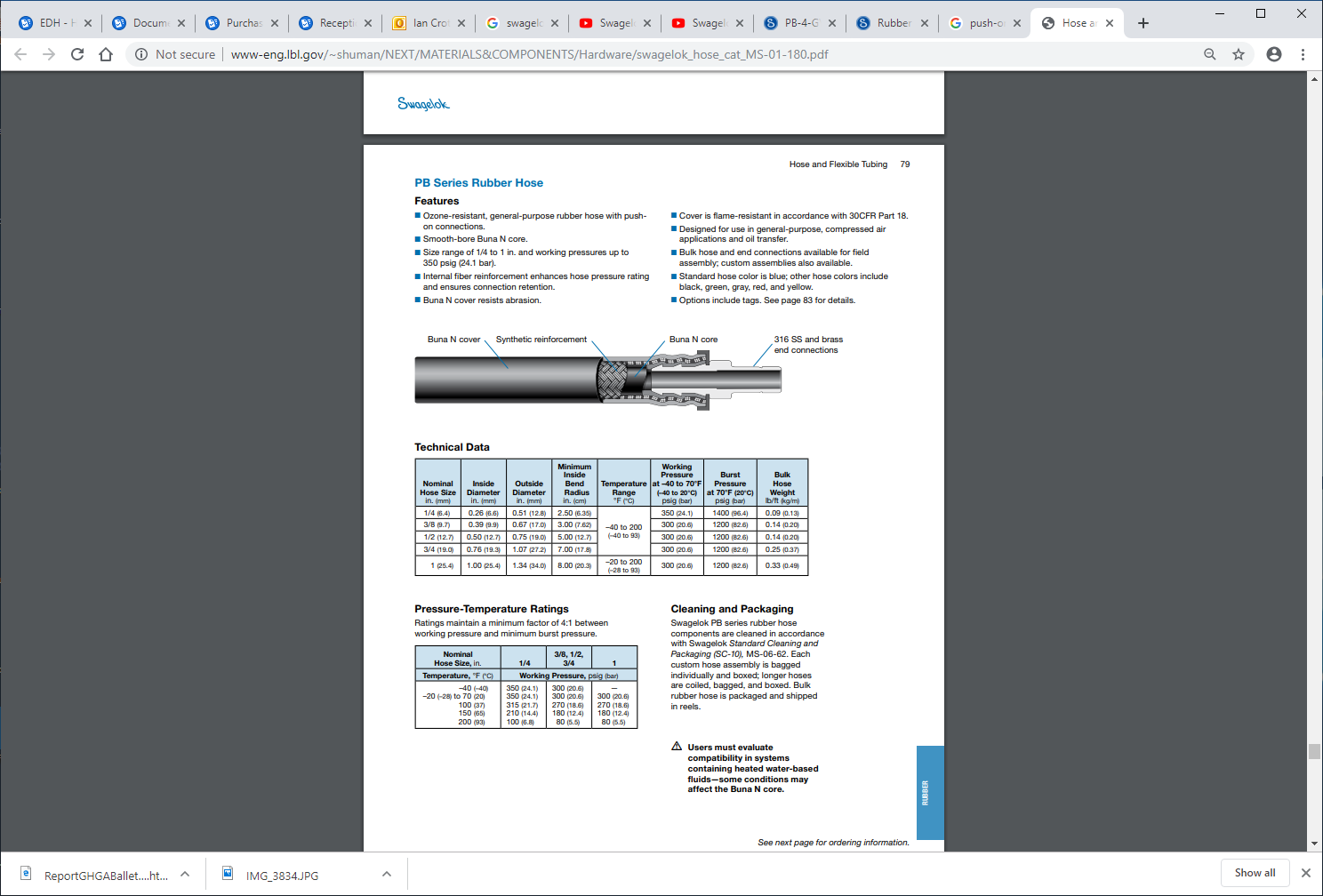 Video made by Piotr from ZEC in 10 Oct 2019 while pressure testing with Argon the RE+4/1 installed cooling hoses.

NOTA
The hose & union are not under pressure but have been !!!!
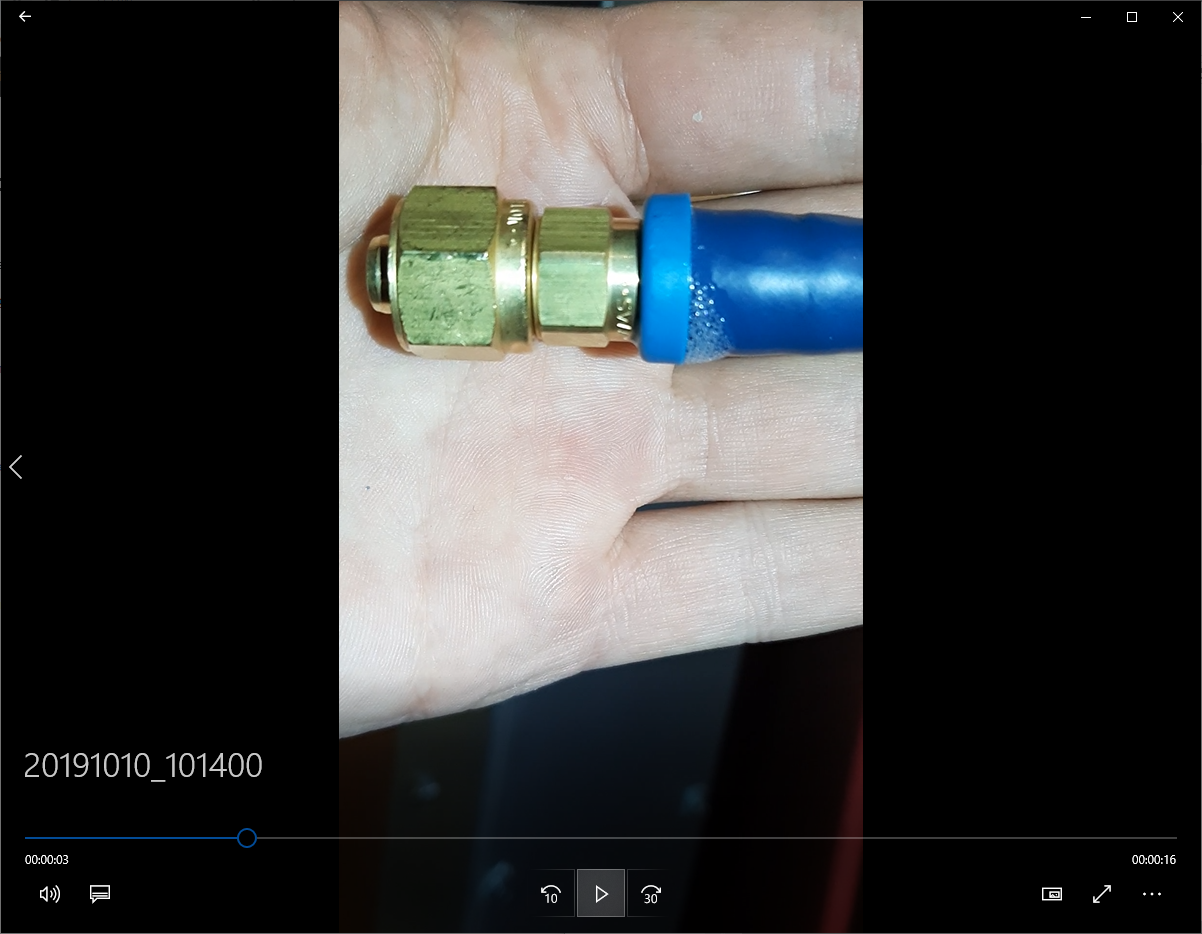 http://project-cms-rpc-endcap.web.cern.ch/project-cms-rpc-endcap/rpc/UpscopeHighEta/RPCDevelopements/RE31and41/Services/Cooling/PipingYoke/Modification/Installation/Photos/

Then select file ;
20191010101400.mp4
But if it does not work this file will;
 redir.htm

follow the down load. It is 40Mb.
To see the video click here with right button and “open Hyperlink”

Or follow the link below;


http://project-cms-rpc-endcap.web.cern.ch/project-cms-rpc-endcap/rpc/UpscopeHighEta/RPCDevelopements/RE31and41/Services/Cooling/PipingYoke/Modification/Installation/Photos/20191010101400.mov
Photo taken on Friday by Anton with the line under 15 Bar Argon test pressure.

The cable tie has been applied AFTER the pressure was applied to try and stop the leak.

This is NOT the same condition indicated in the previous slide showing the video of the leak with NO pressure
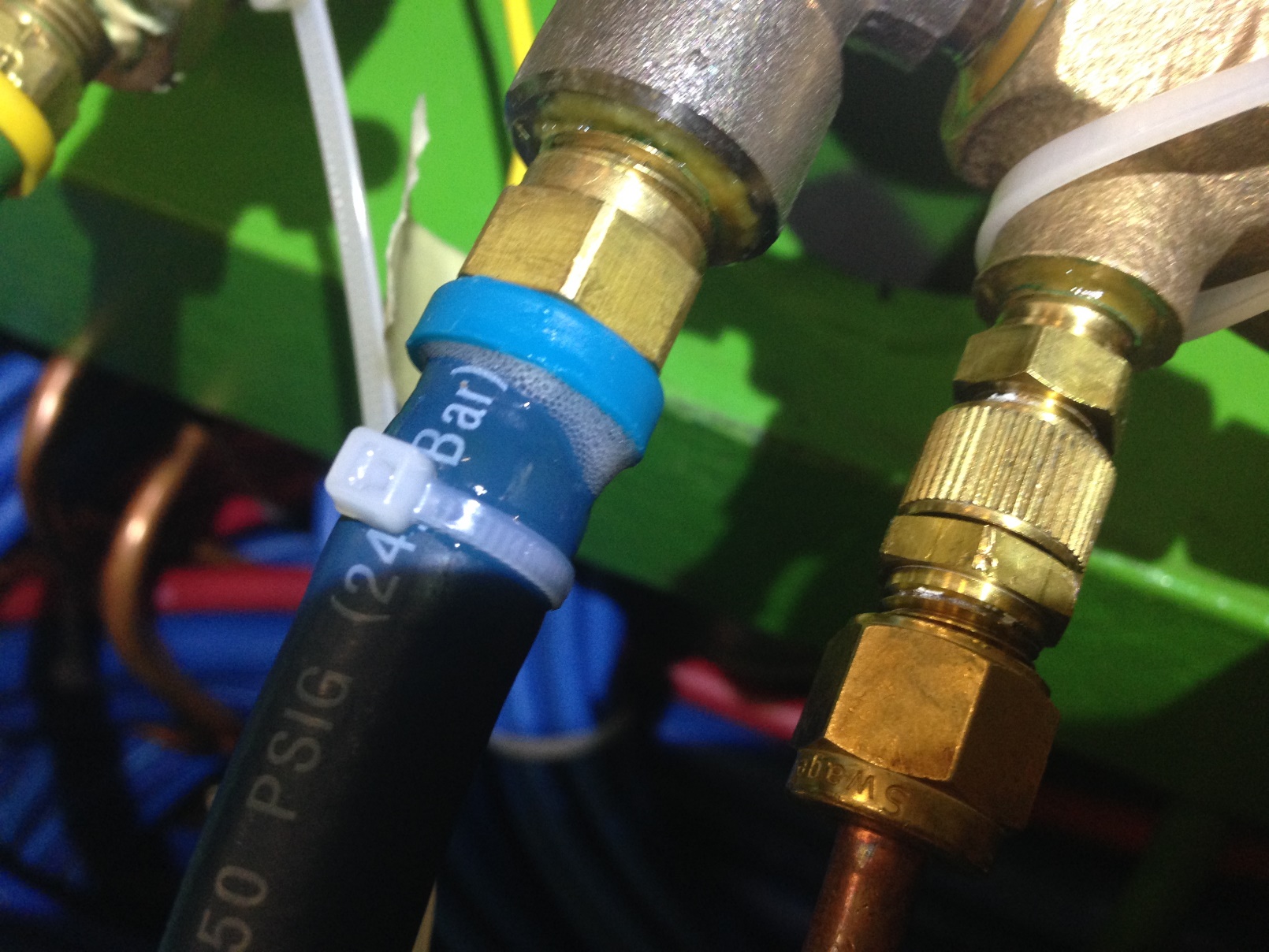 http://www-eng.lbl.gov/~shuman/NEXT/MATERIALS&COMPONENTS/Hardware/swagelok_hose_cat_MS-01-180.pdf
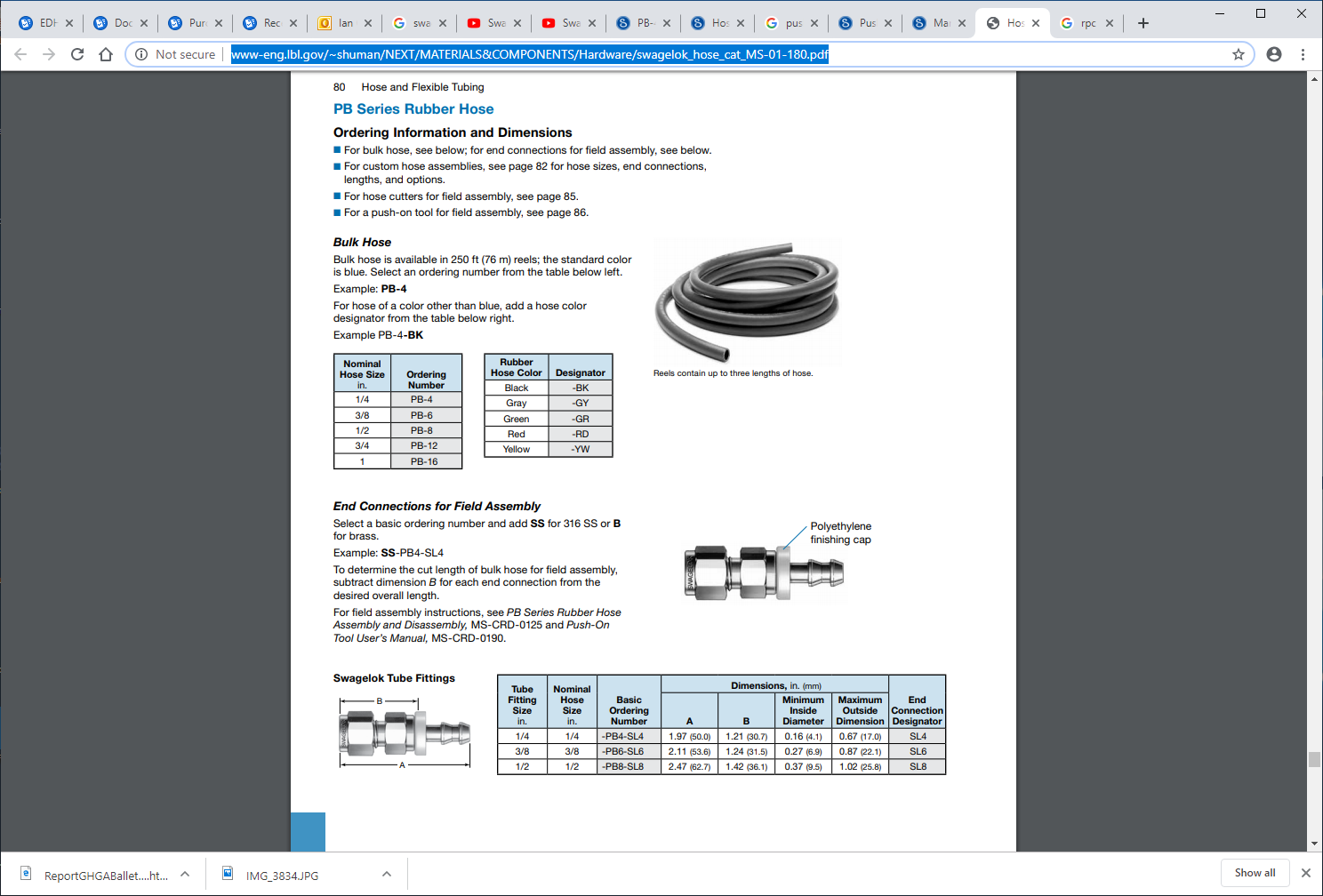 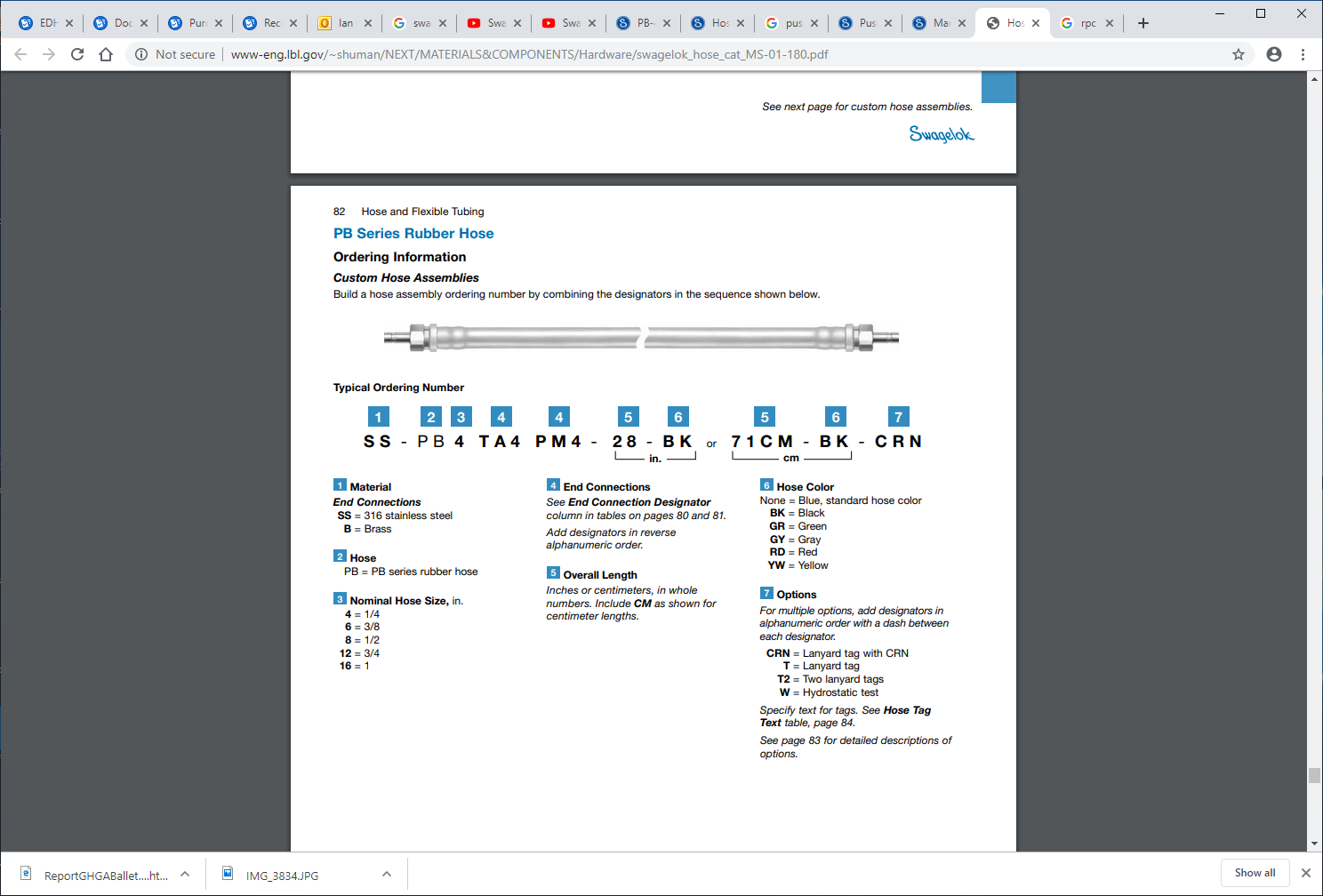 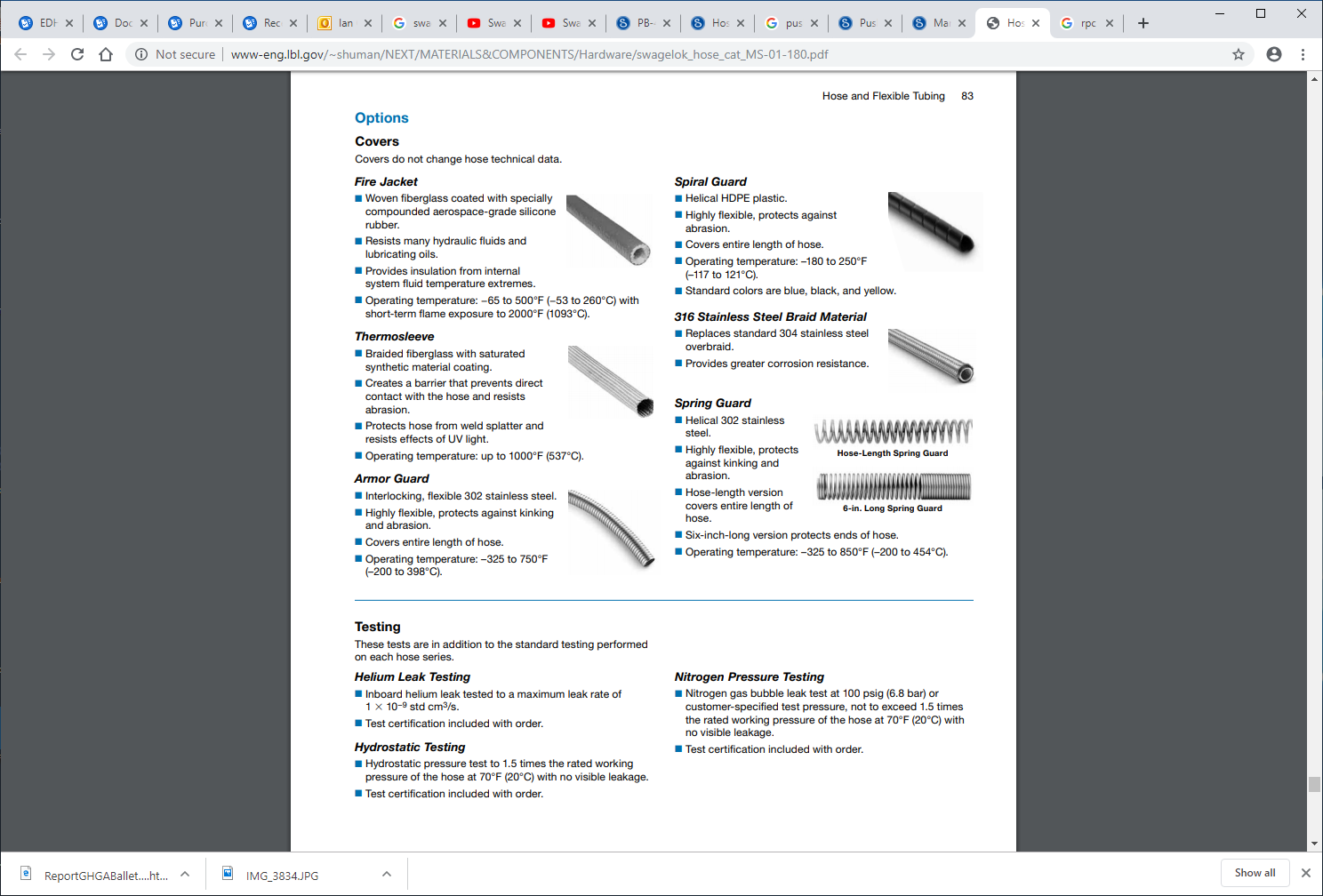 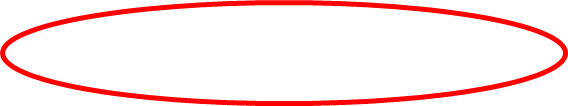 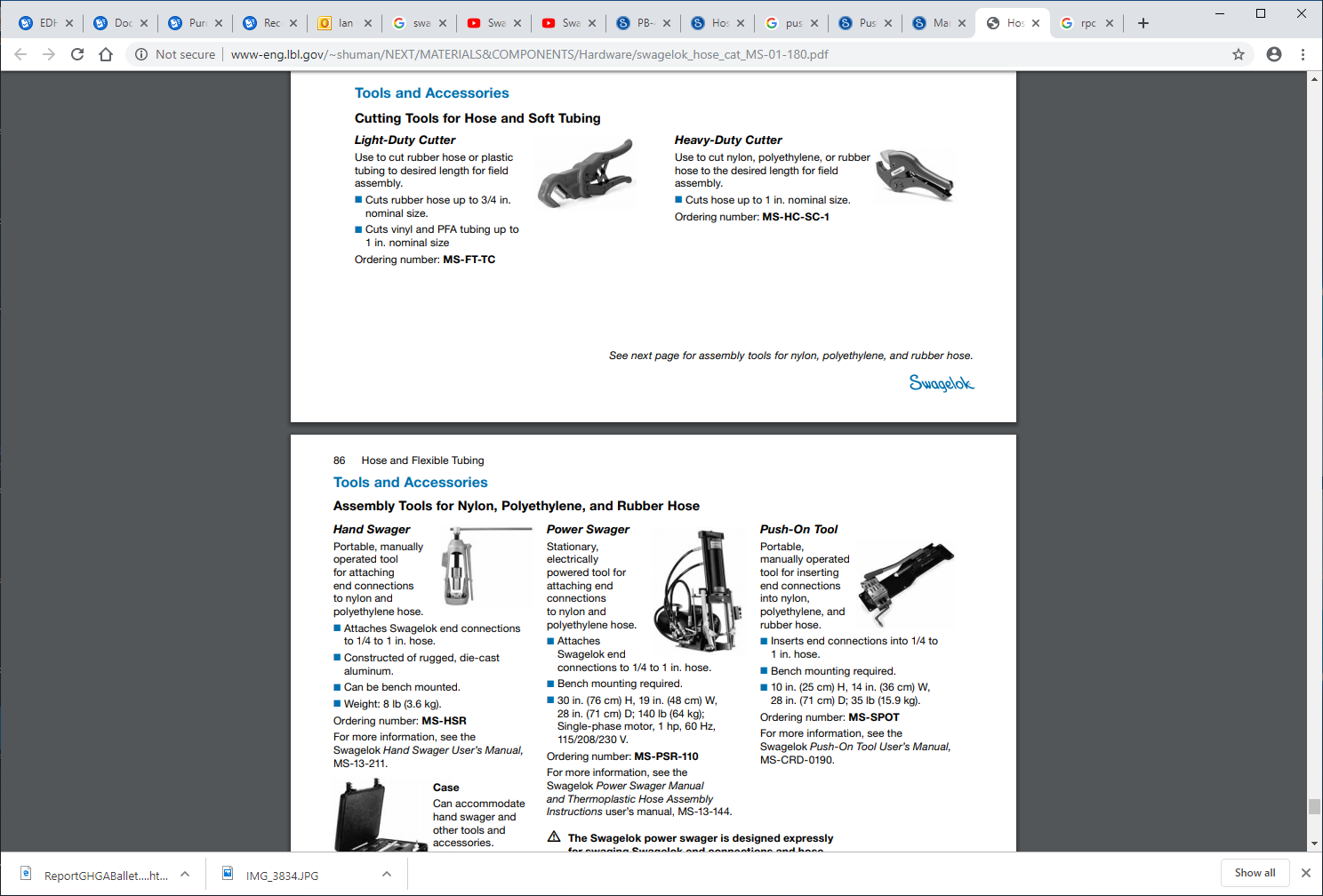 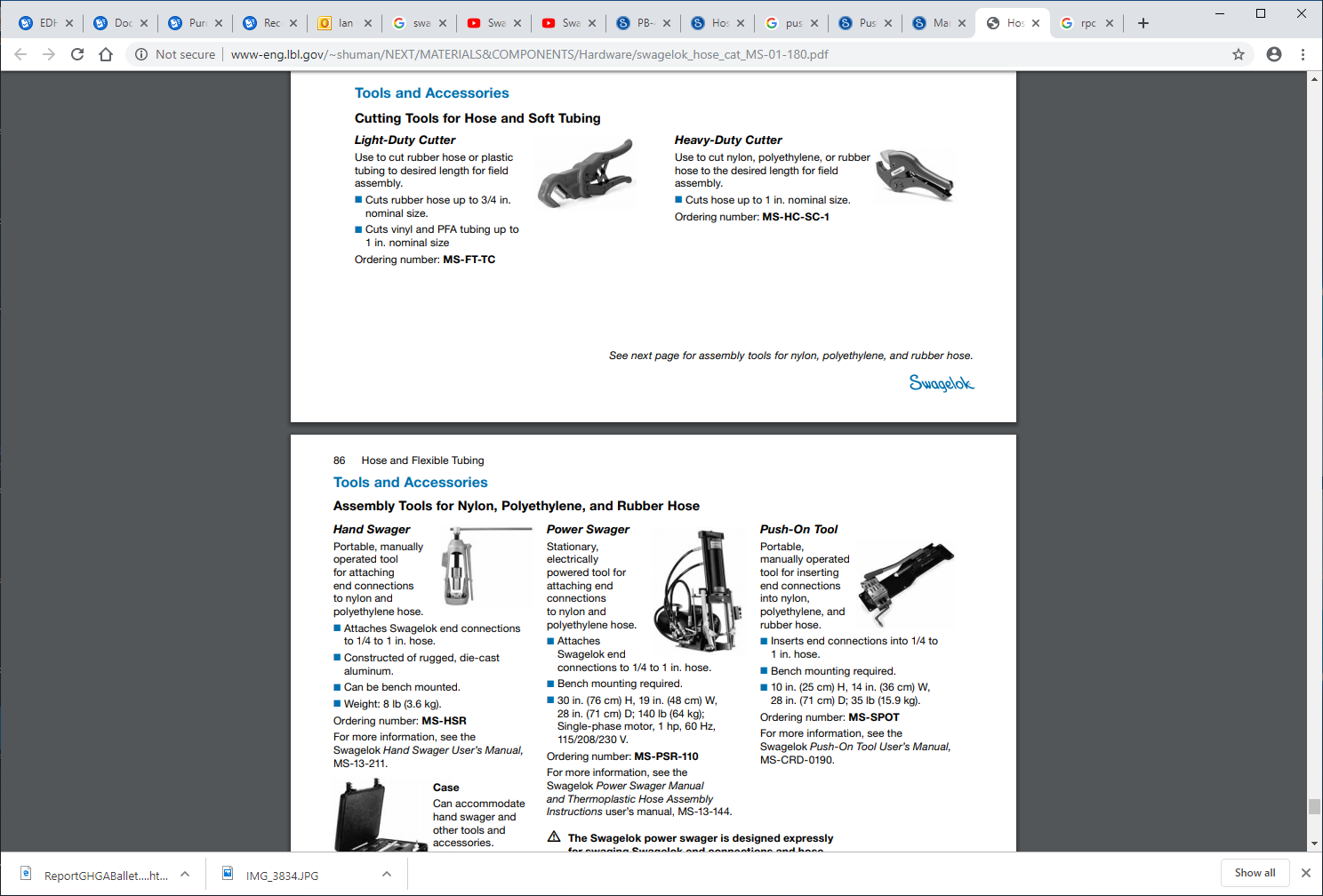 https://www.swagelok.com/downloads/webcatalogs/EN/MS-CRD-0190.PDF
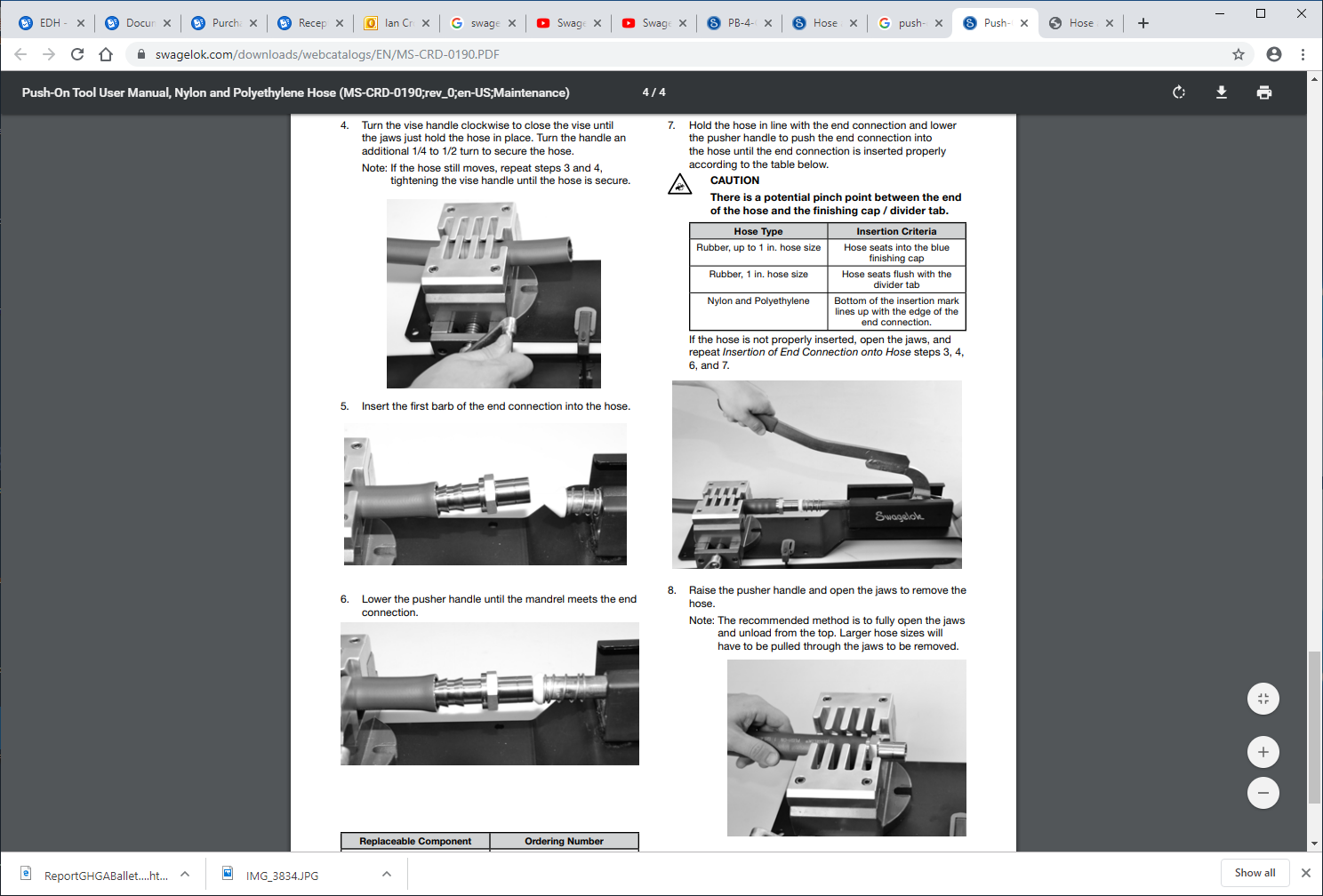 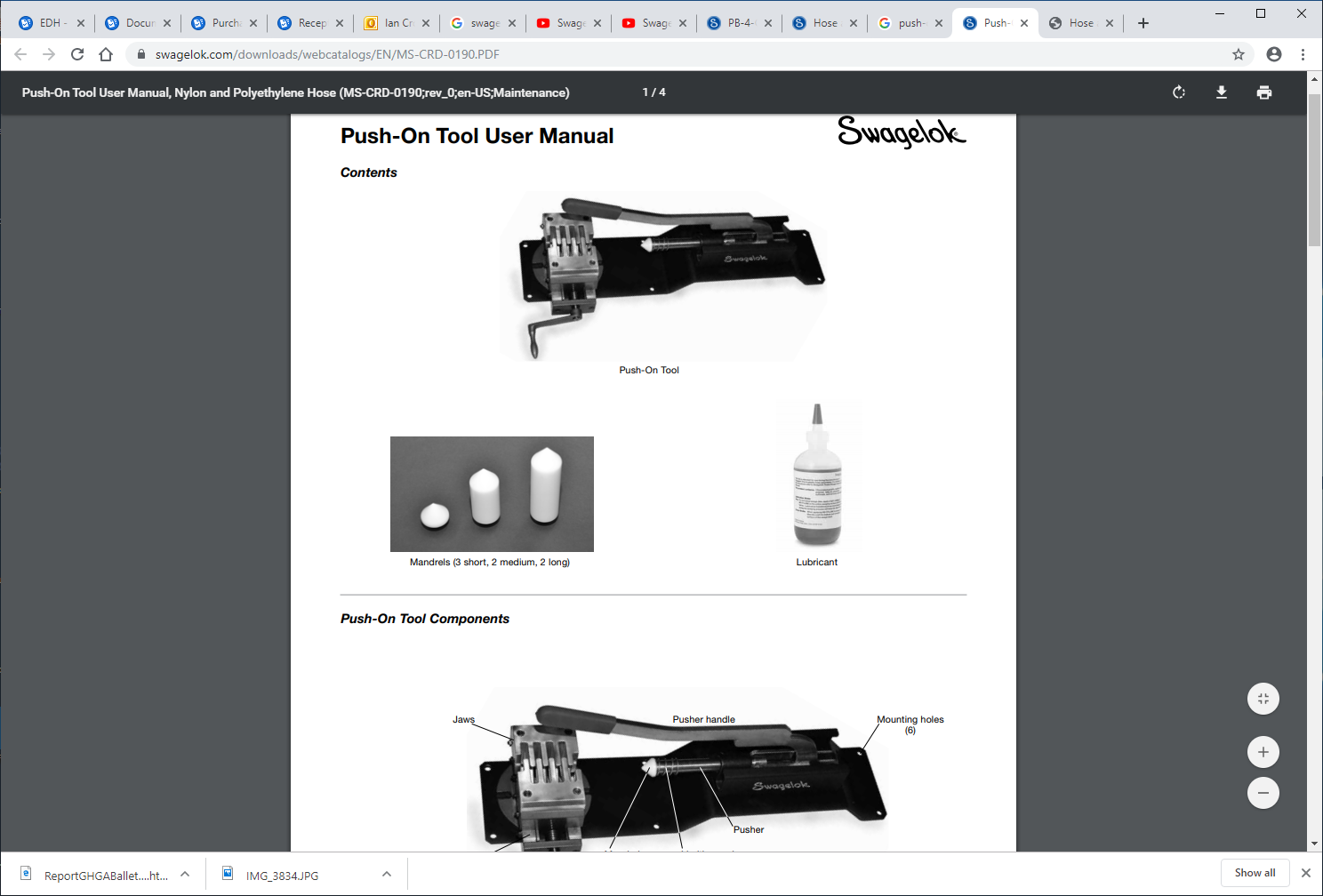 https://www.youtube.com/watch?v=qeu7ALX6cSU
https://www.youtube.com/watch?v=IAsKLmMpbtk
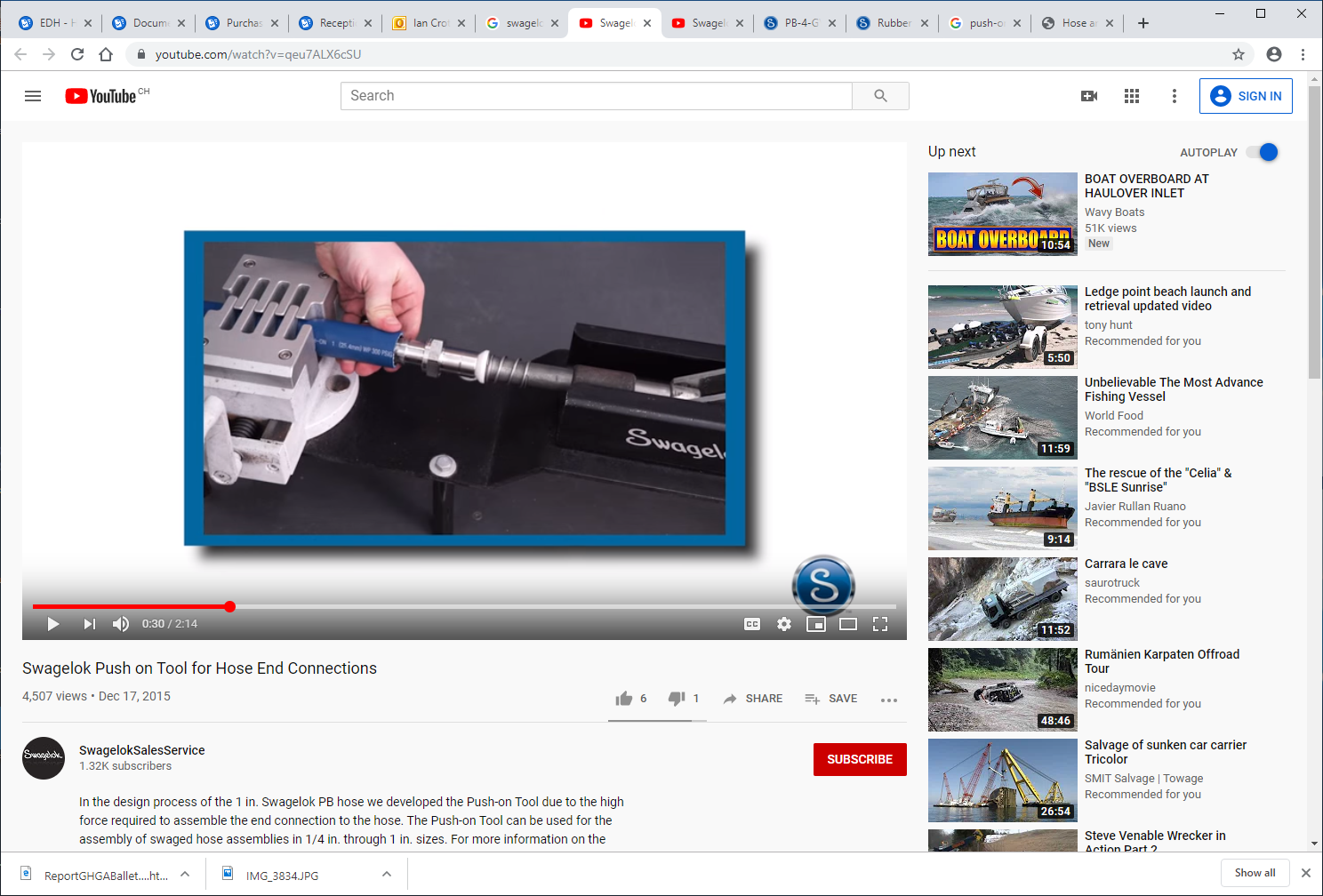 https://www.swagelok.com/downloads/webcatalogs/EN/MS-CRD-0125.PDF




This method is not good as the barbs WILL be damaged
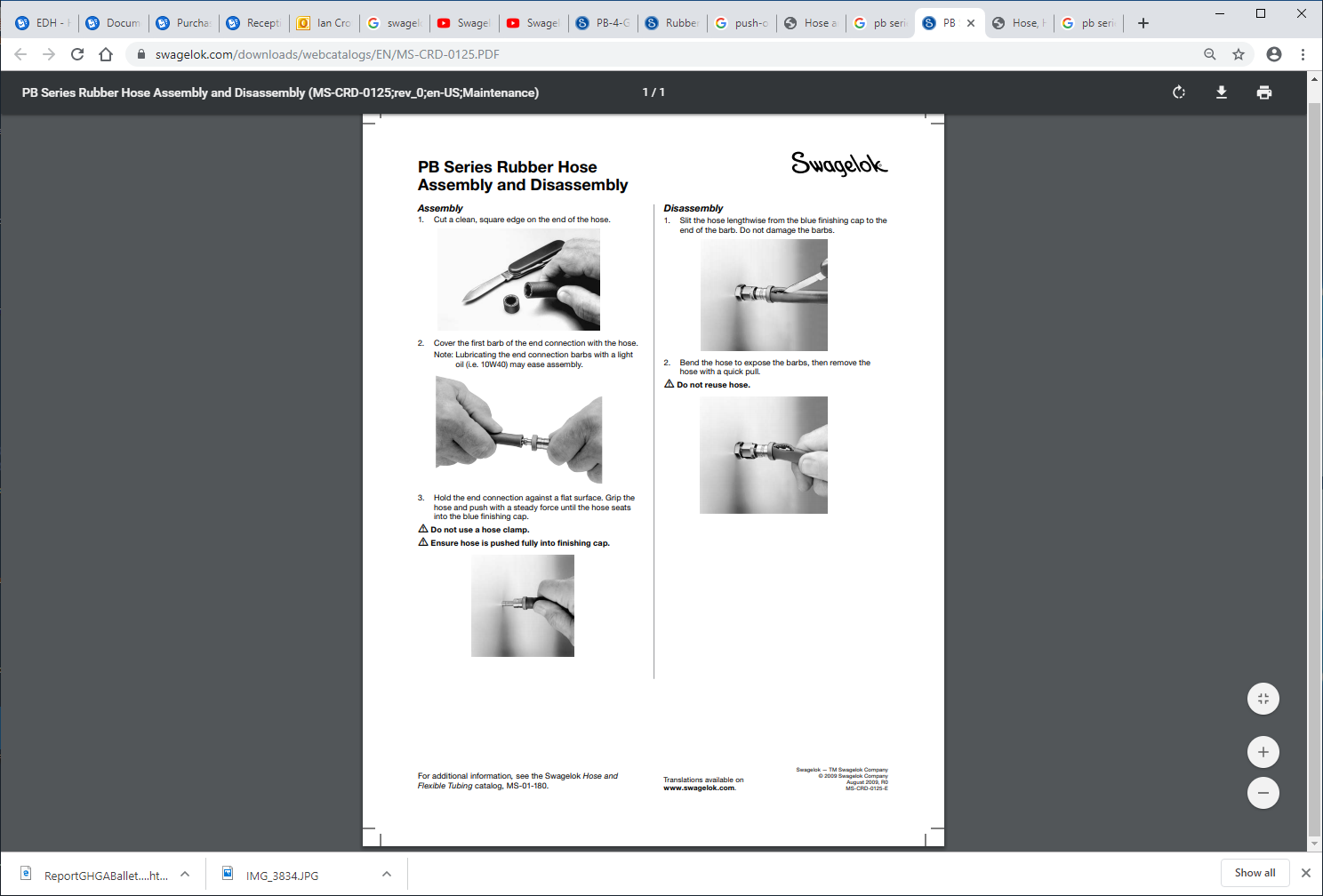 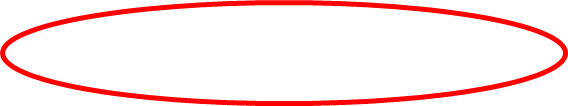 https://www.youtube.com/watch?v=IAsKLmMpbtk
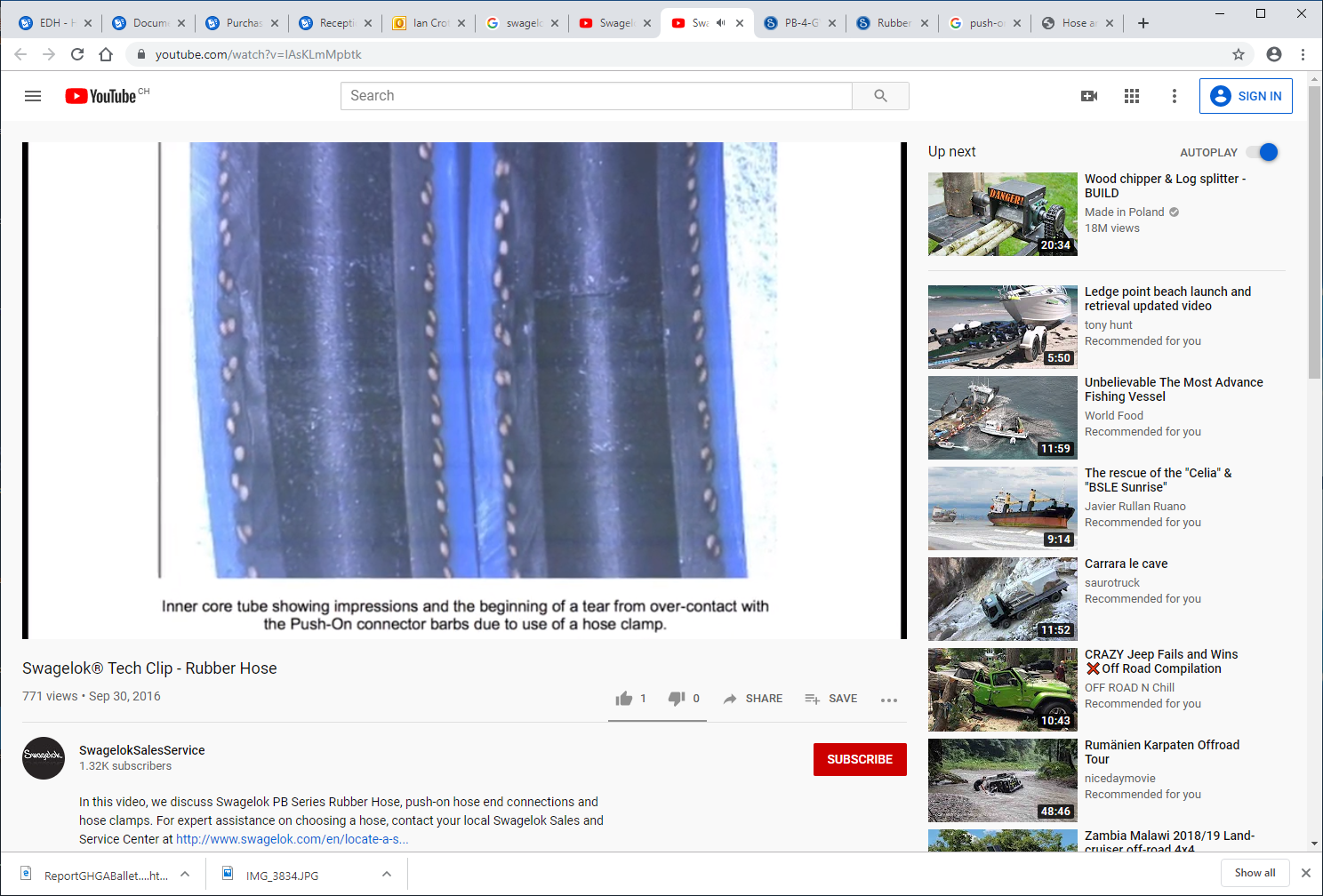 https://www.youtube.com/watch?v=MP0iFzyLaU4
Milles bulles
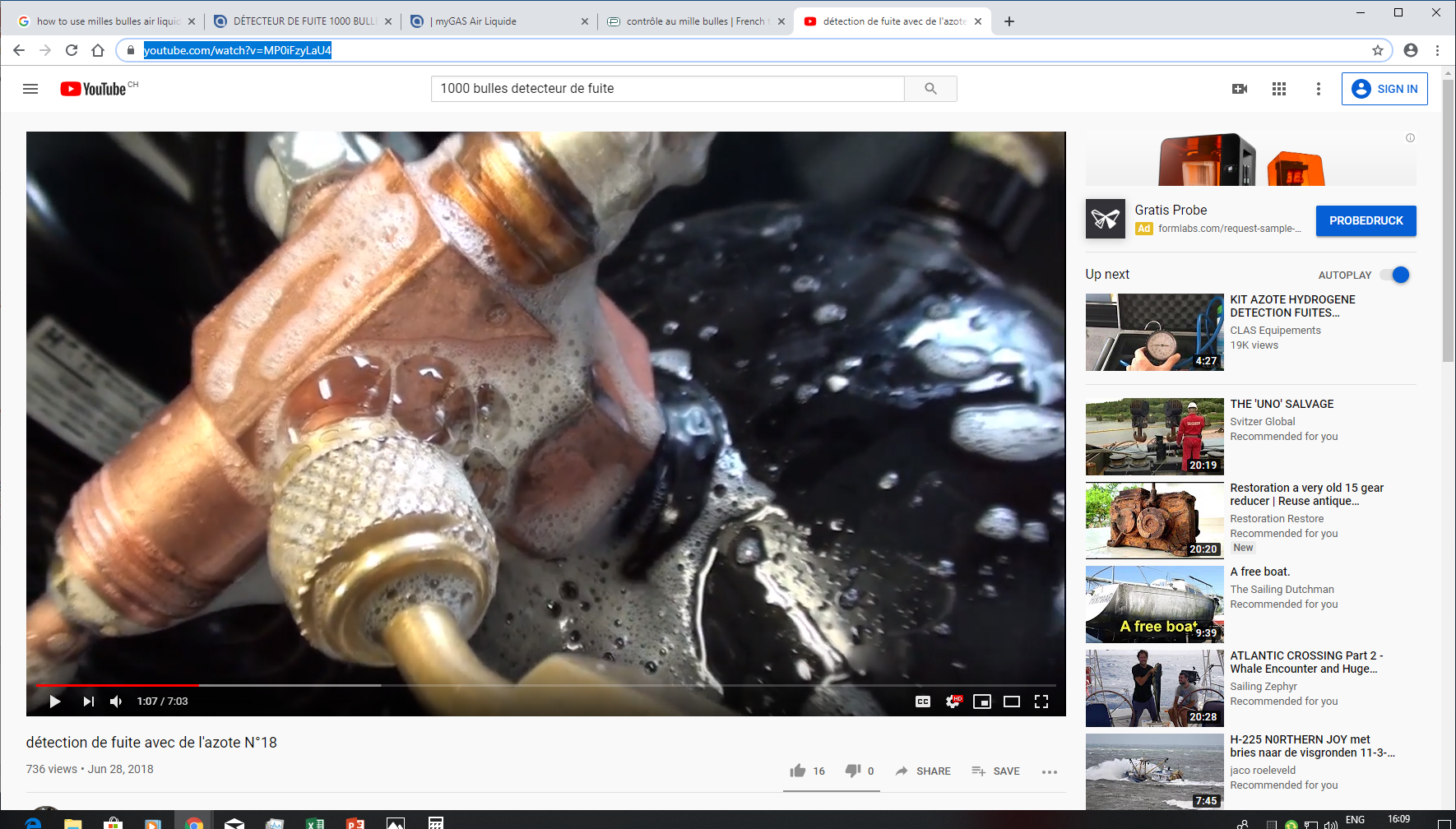 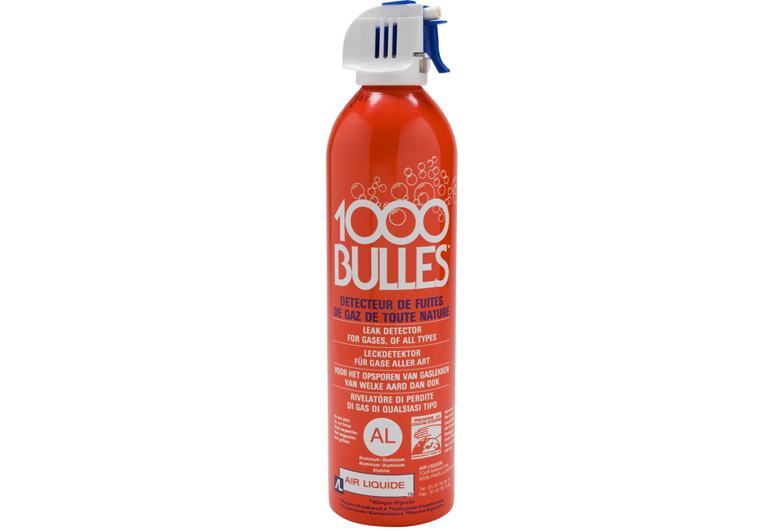 Video made by Piotr from ZEC in 10 Oct 2019 while pressure testing with Argon the RE+4/1 installed cooling hoses.

NOTA
The hose & union are not under pressure but have been !!!!

The gas “stored on the wall of the hose continues to leak out !
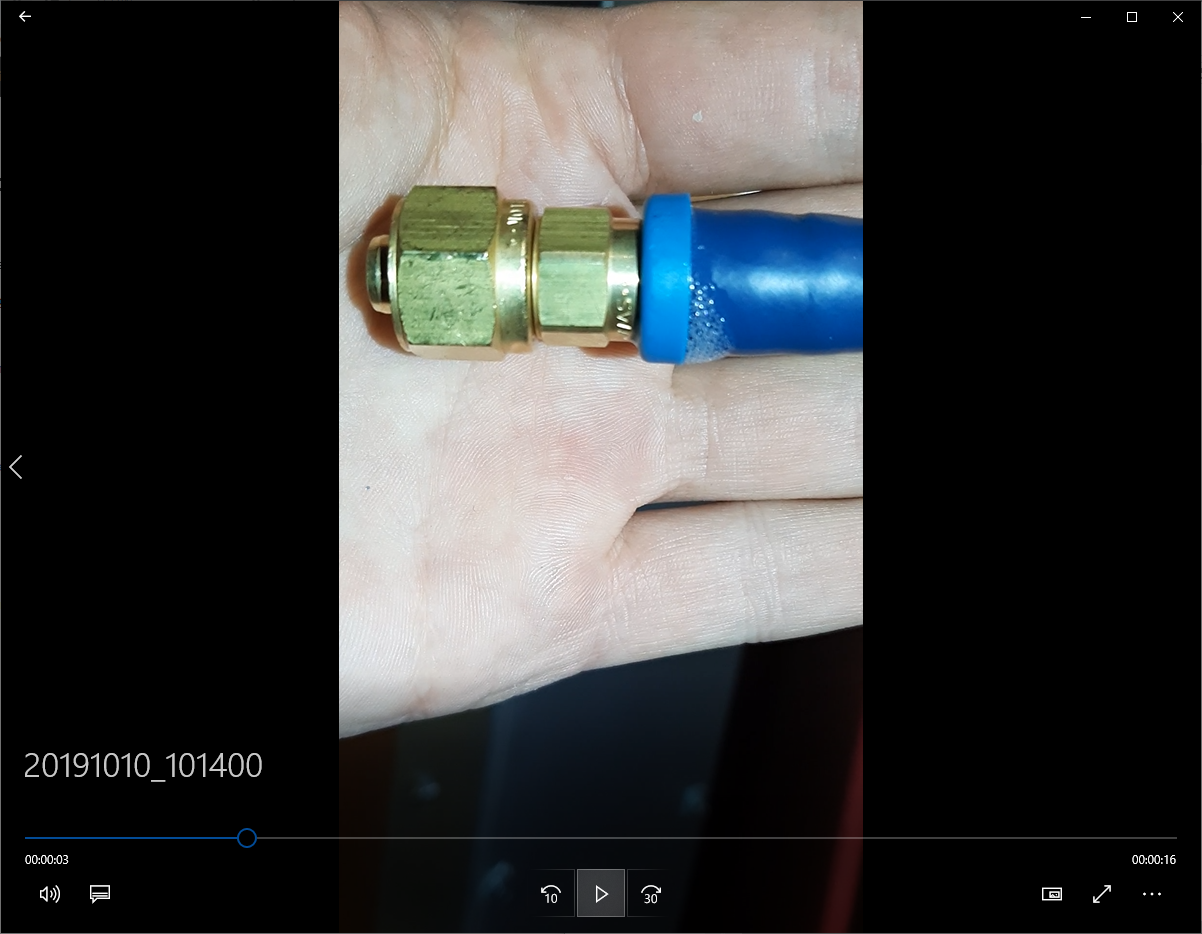 http://project-cms-rpc-endcap.web.cern.ch/project-cms-rpc-endcap/rpc/UpscopeHighEta/RPCDevelopements/RE31and41/Services/Cooling/PipingYoke/Modification/Installation/Photos/

Then select file ;
20191010101400.mp4
But if it does not work this file will;
 redir.htm

follow the down load. It is 40Mb.
Photo taken on Friday by Anton with the line under 15 Bar Argon test pressure.

The cable tie has been applied AFTER the pressure was applied to try and stop the leak.

This is NOT the same condition indicated in the previous slide showing the video of the leak with NO pressure
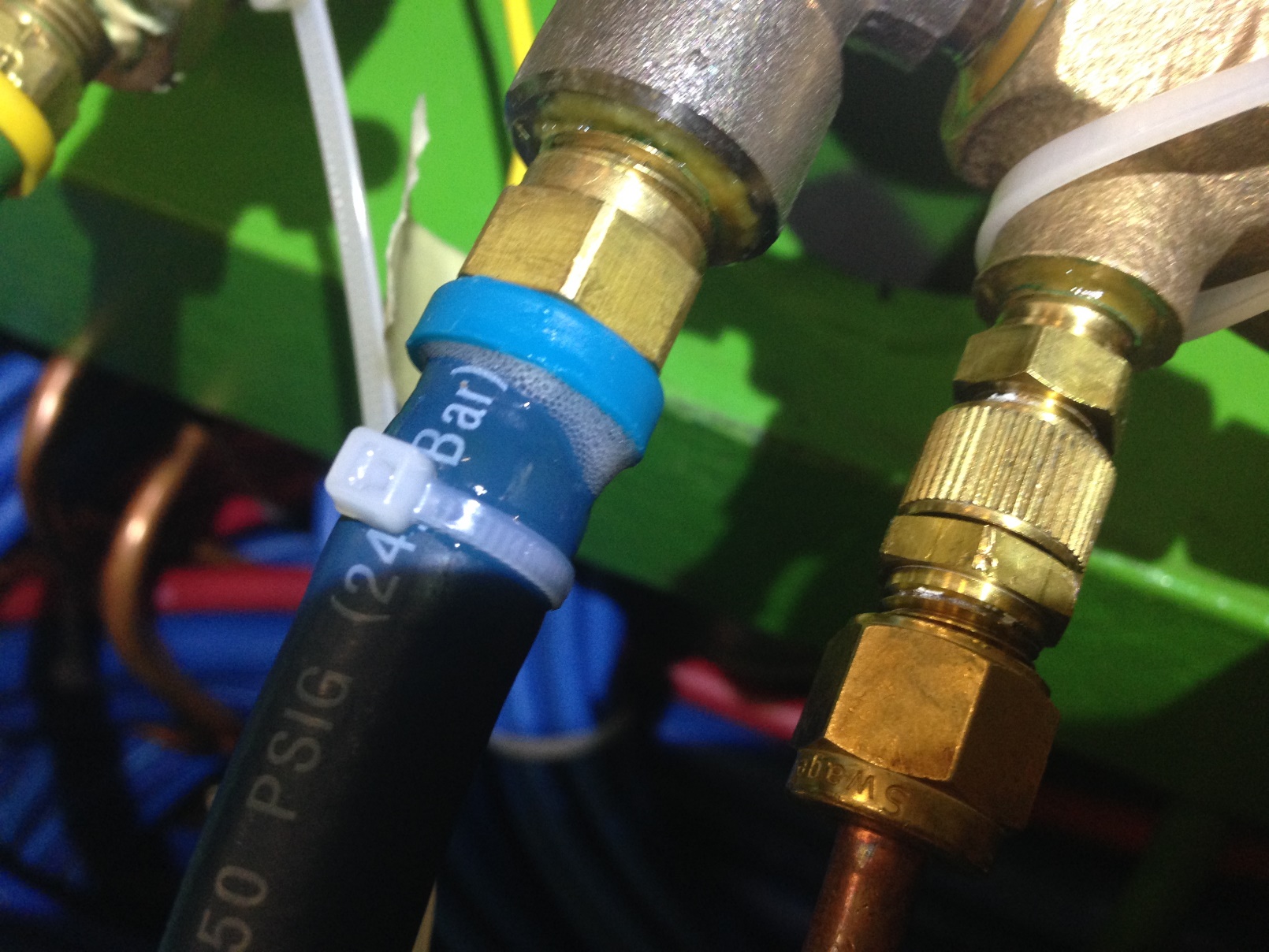 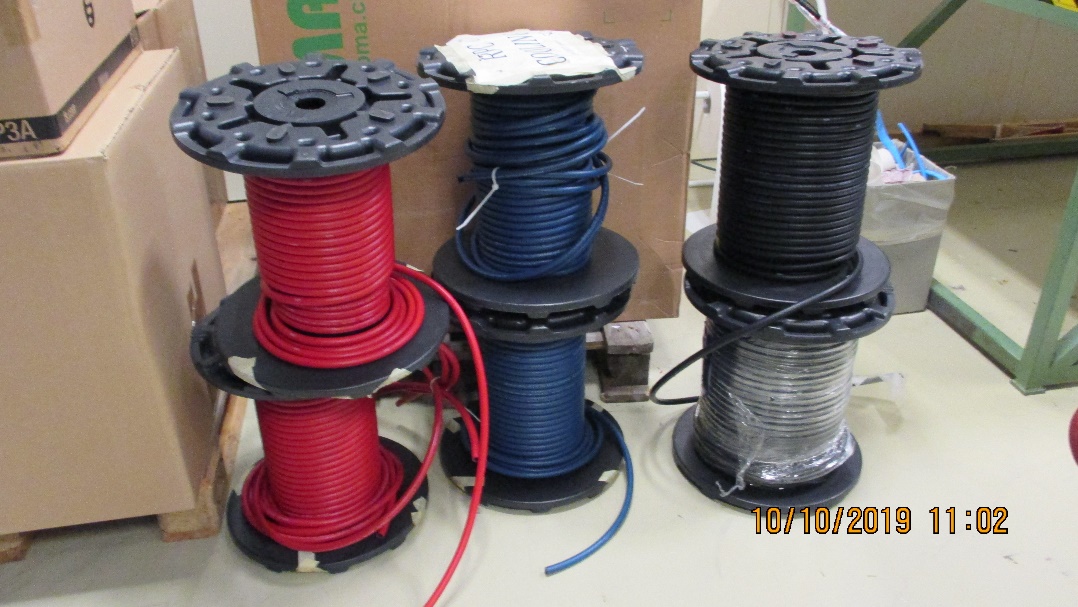 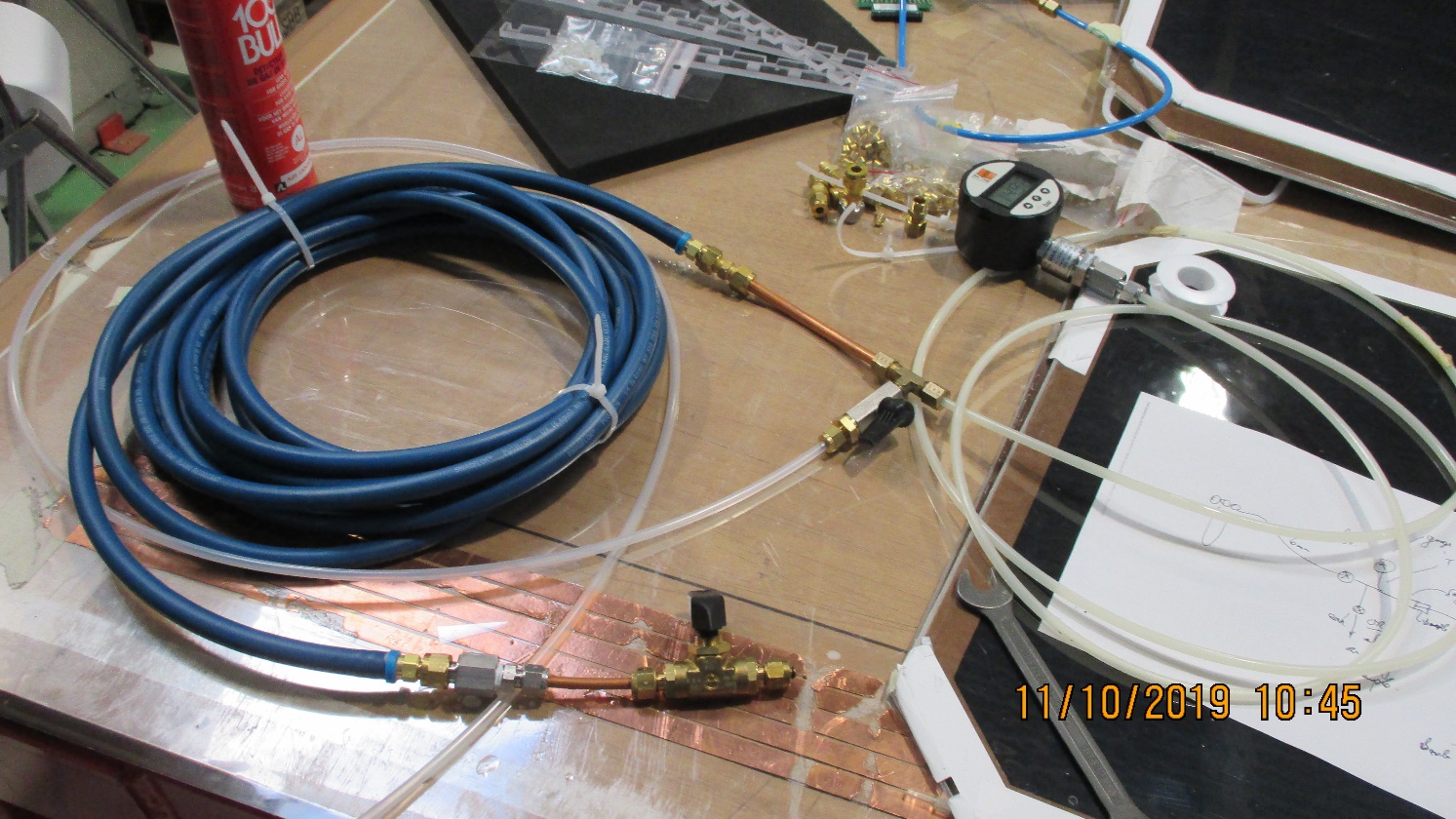 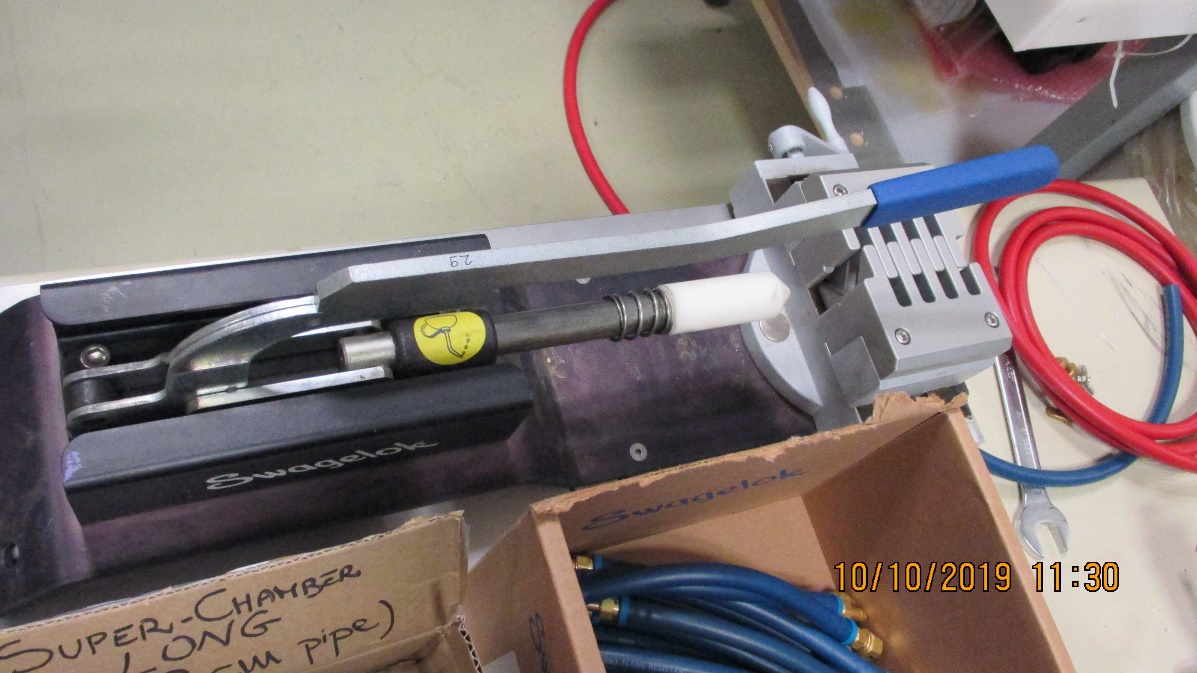 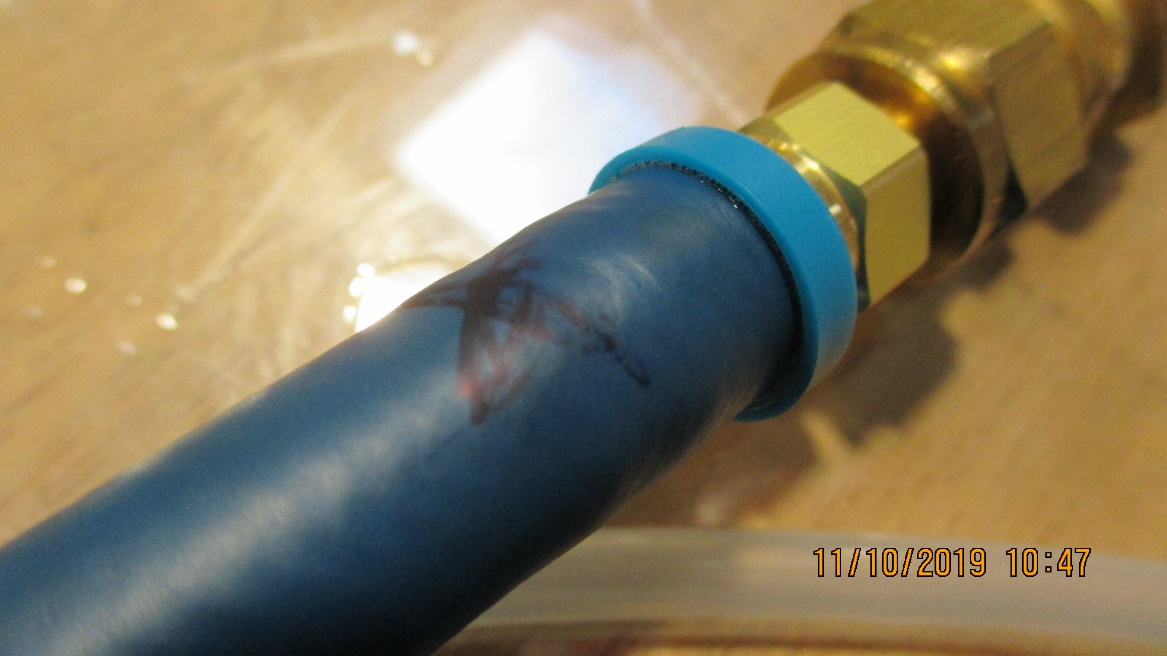 Same test hose but the othjer end done as instructed in the Swagelok documentation. Namely the hose must cove rthe barbs and enter the blue collerette
Video showing low bubble production rate on top of the hose
Following GEM method, insisting on pushing repeatedly on the handle of the tool to ensure the straight cut end of the hose is tight up against the union

Lower photo shows staic bubbles as formed as the solution comes out of rhe sparay can.
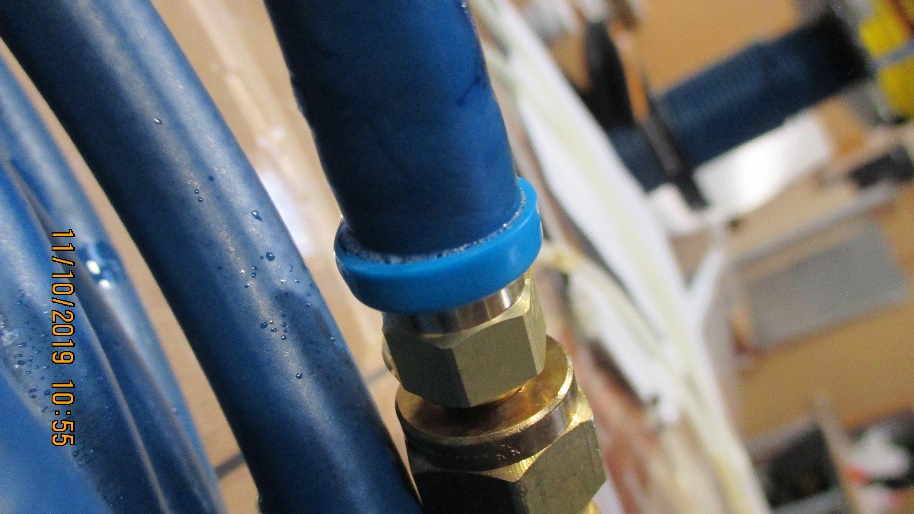 Large leak showing the production of bubbles larger than the ones that are formed as the solution is released from the spray can
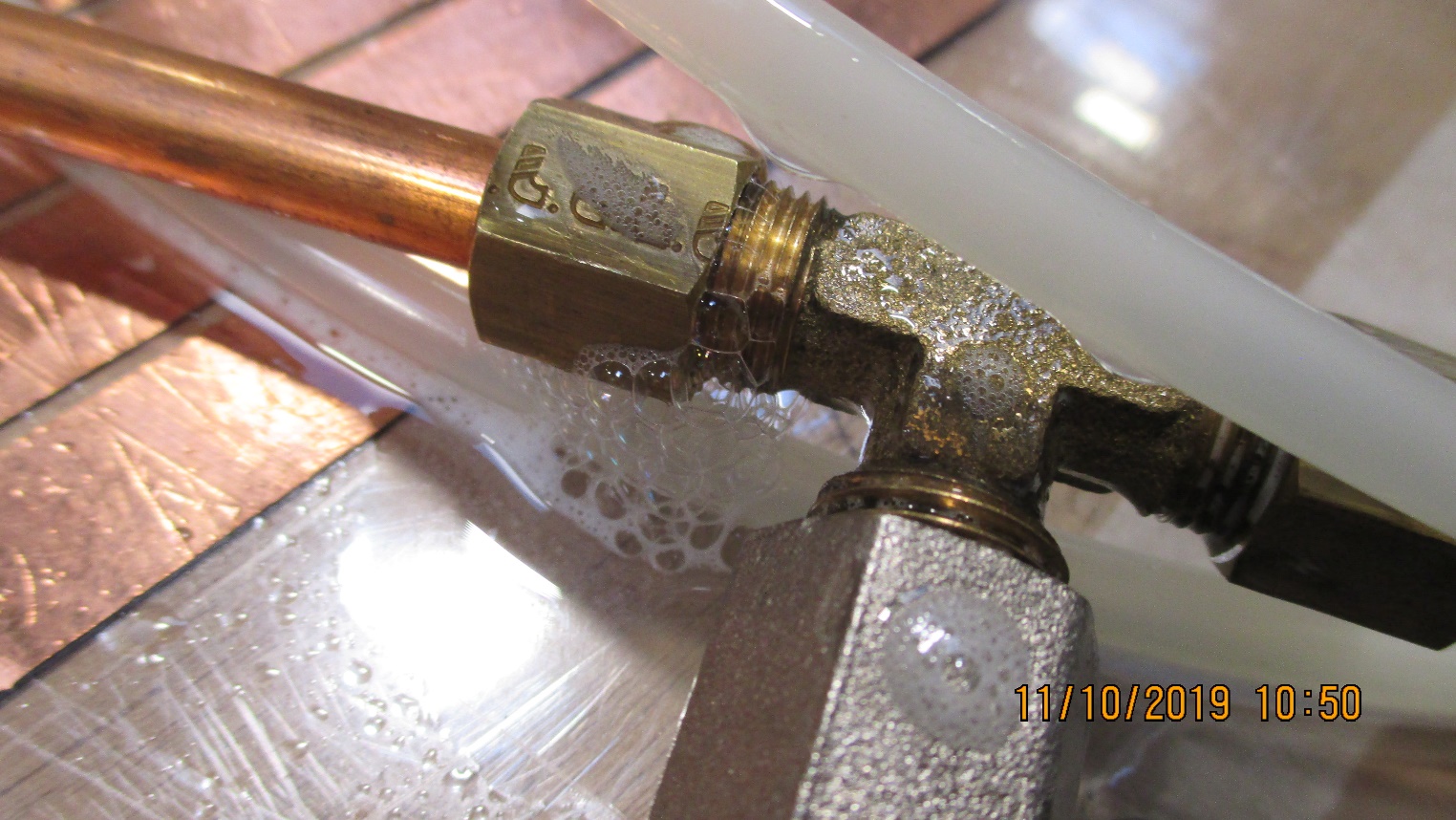 Other manufactures and their hoses , unions and assembly methods
Tubes International
https://www.youtube.com/watch?v=_F9i5q5qG78
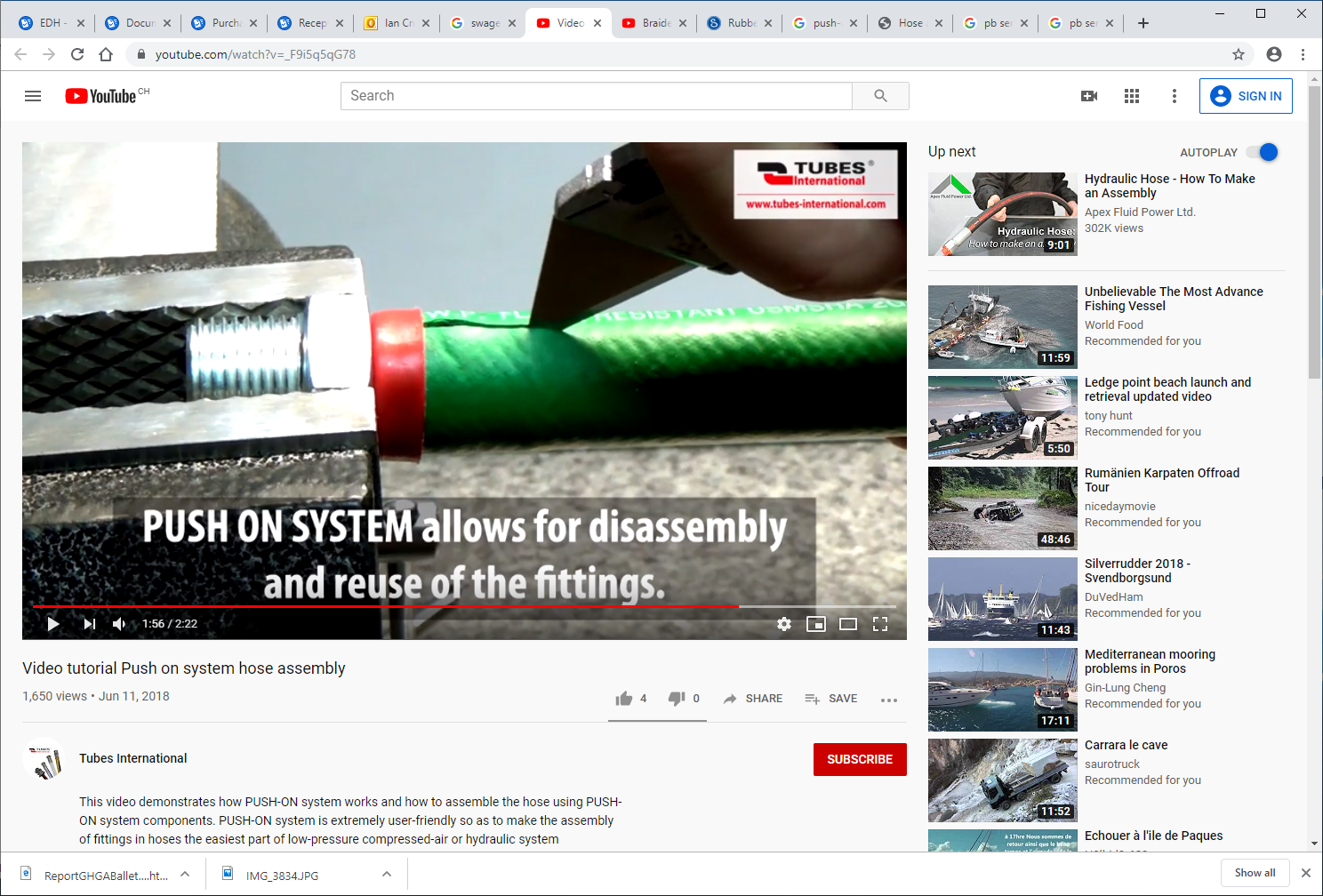 Parker
https://www.parker.com/static_content/LiteratureX/4281%20B1.pdf
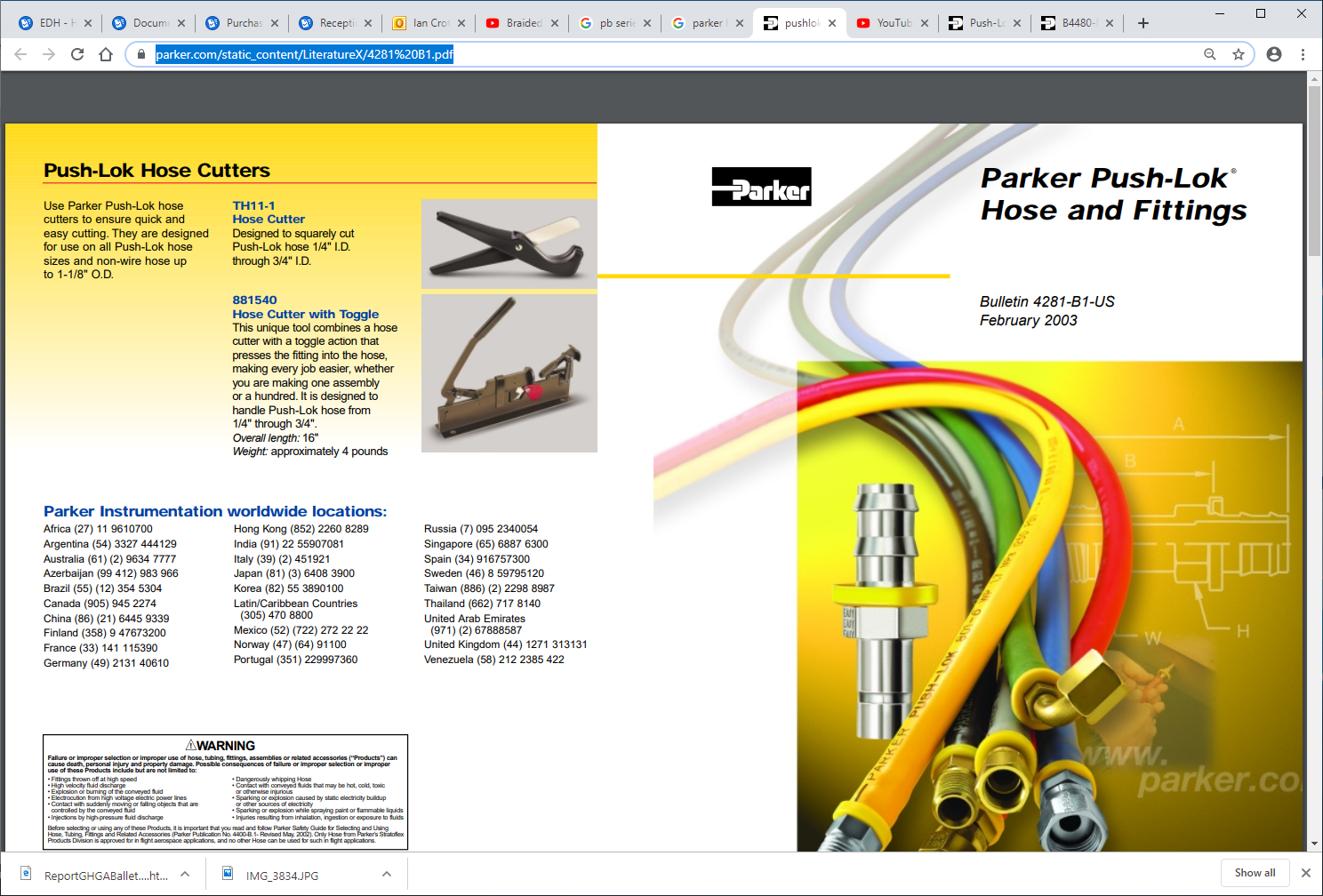 https://www.parker.com/portal/site/PARKER/menuitem.223a4a3cce02eb6315731910237ad1ca/?vgnextoid=f92caf5c6f65e210VgnVCM10000048021dacRCRD&vgnextfmt=EN
https://www.youtube.com/watch?v=rI_rVnmmy_E
https://www.youtube.com/watch?v=9TCzCnhjYtE
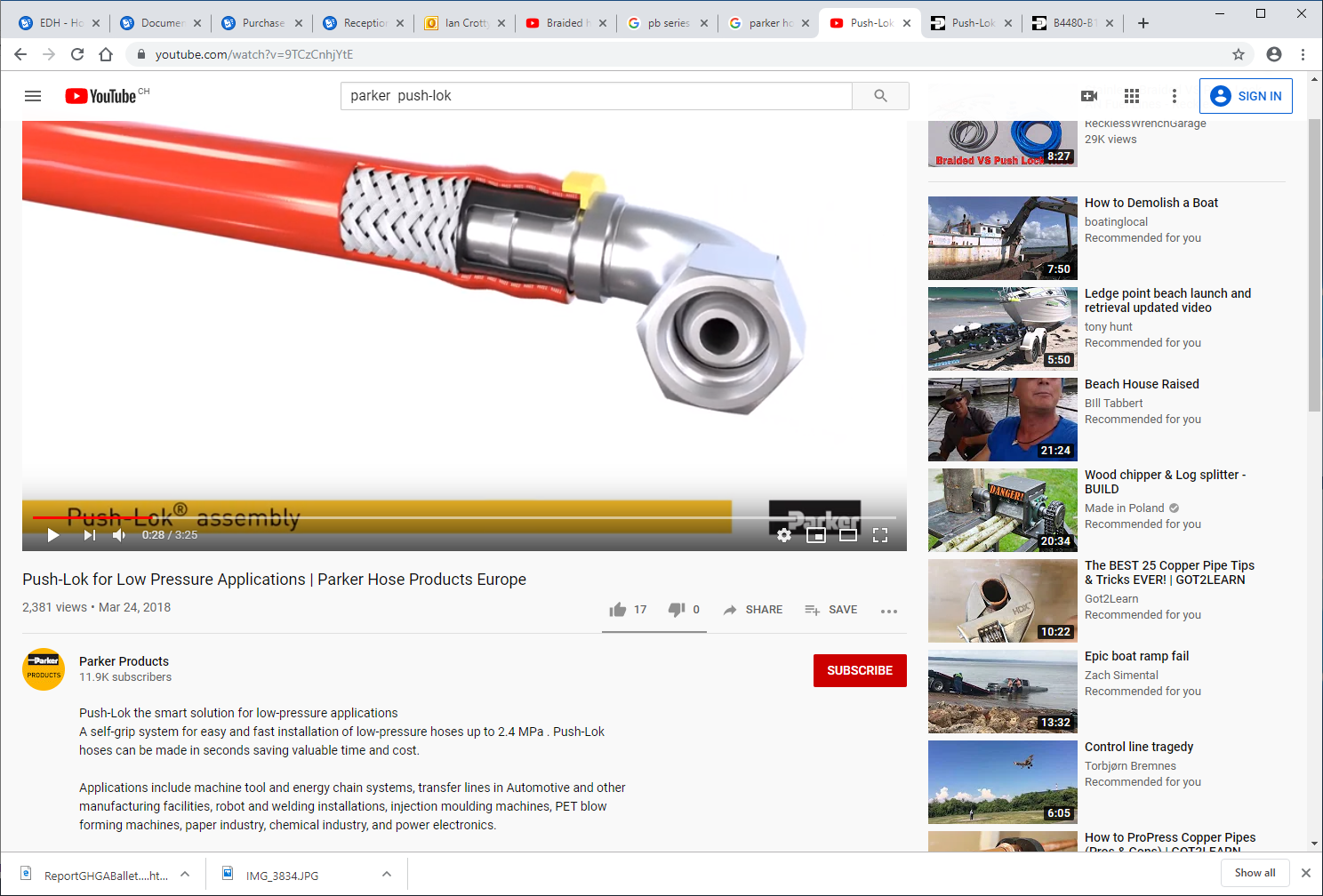 https://ph.parker.com/us/en/push-lok-and-push-on-hoses
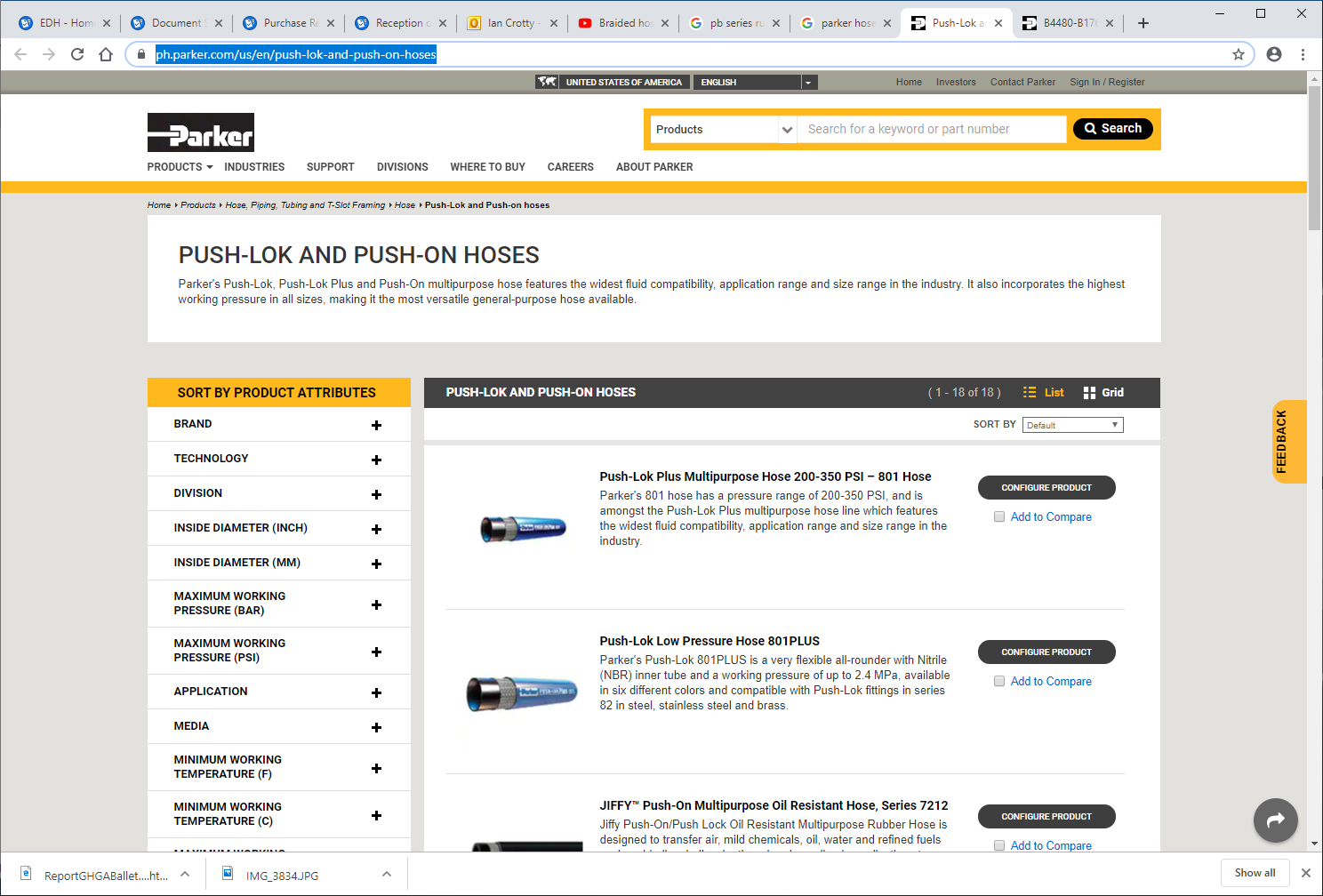 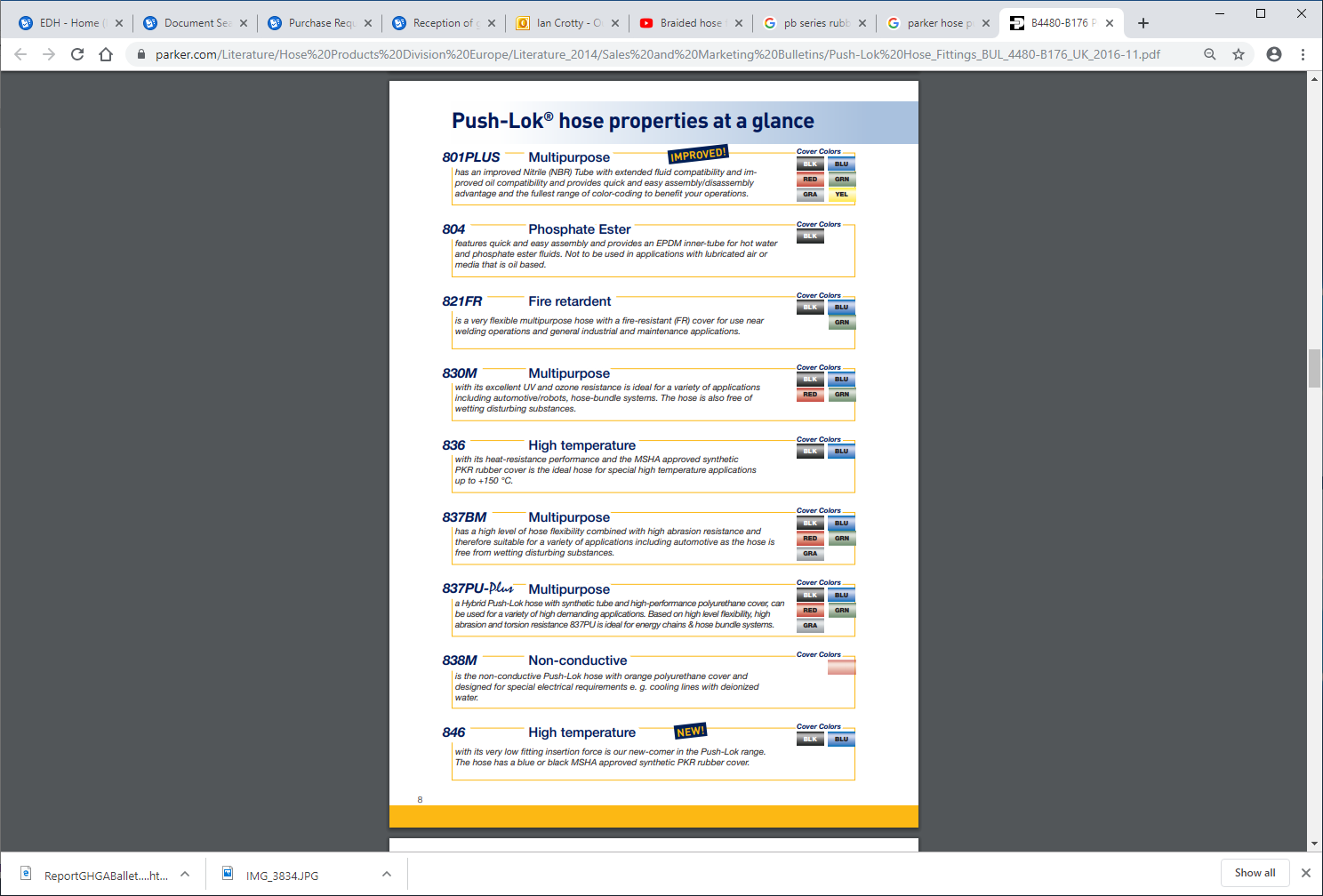 https://www.parker.com/Literature/Hose%20Products%20Division%20Europe/Literature_2014/Sales%20and%20Marketing%20Bulletins/Push-Lok%20Hose_Fittings_BUL_4480-B176_UK_2016-11.pdf
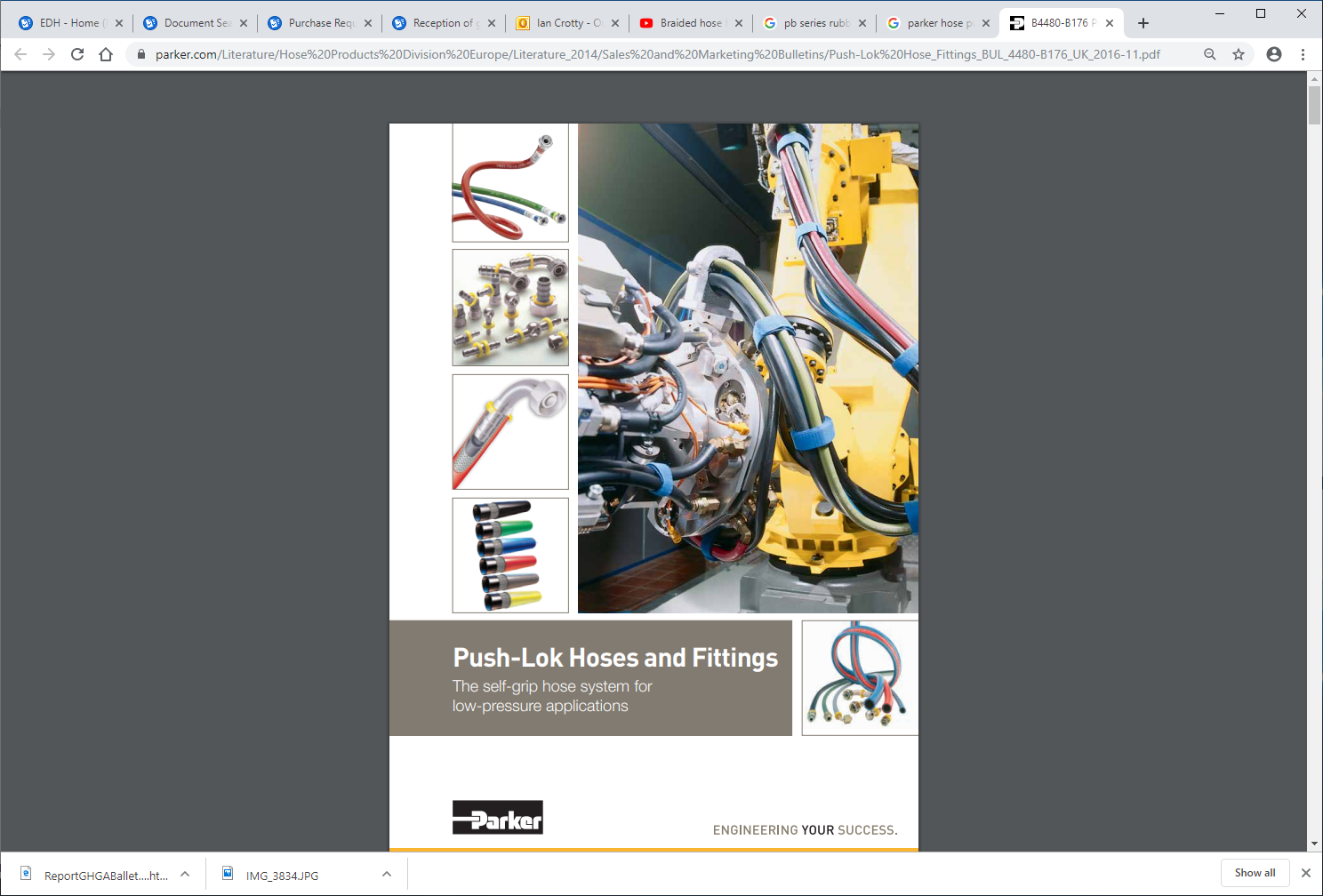 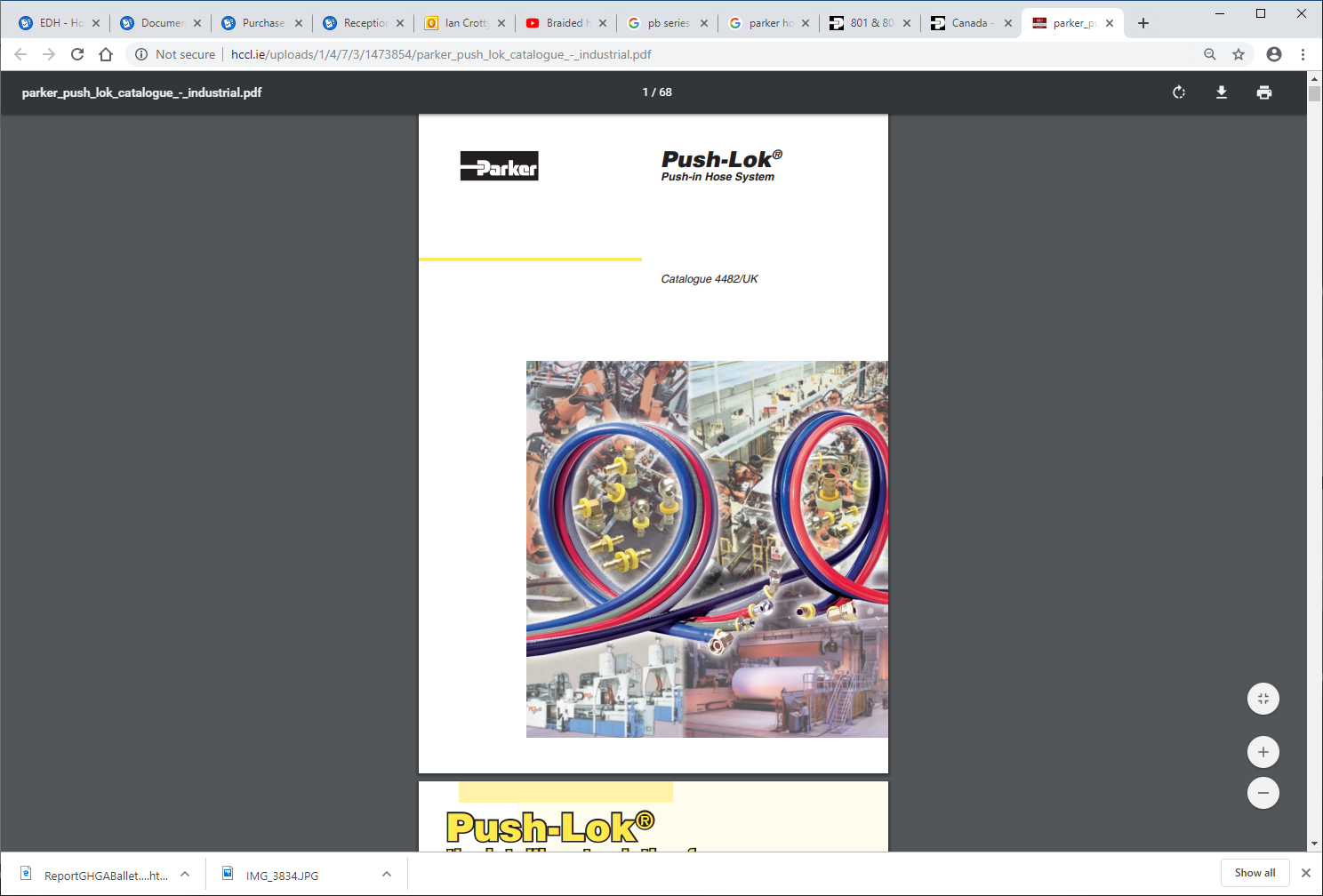 http://www.hccl.ie/uploads/1/4/7/3/1473854/parker_push_lok_catalogue_-_industrial.pdf
Cataloge from UK supplier 2007
Very complete union selection
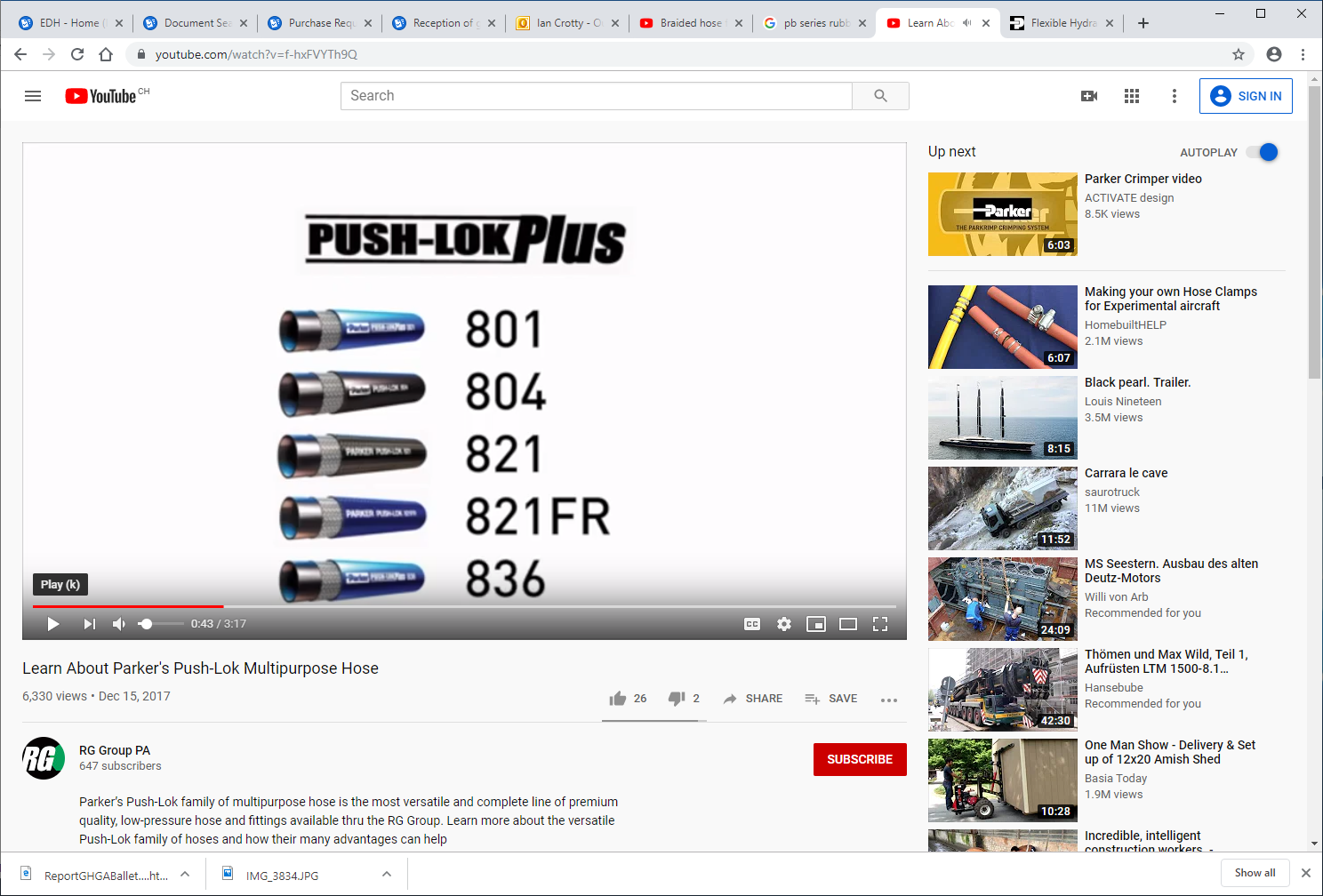 https://www.youtube.com/watch?v=f-hxFVYTh9Q
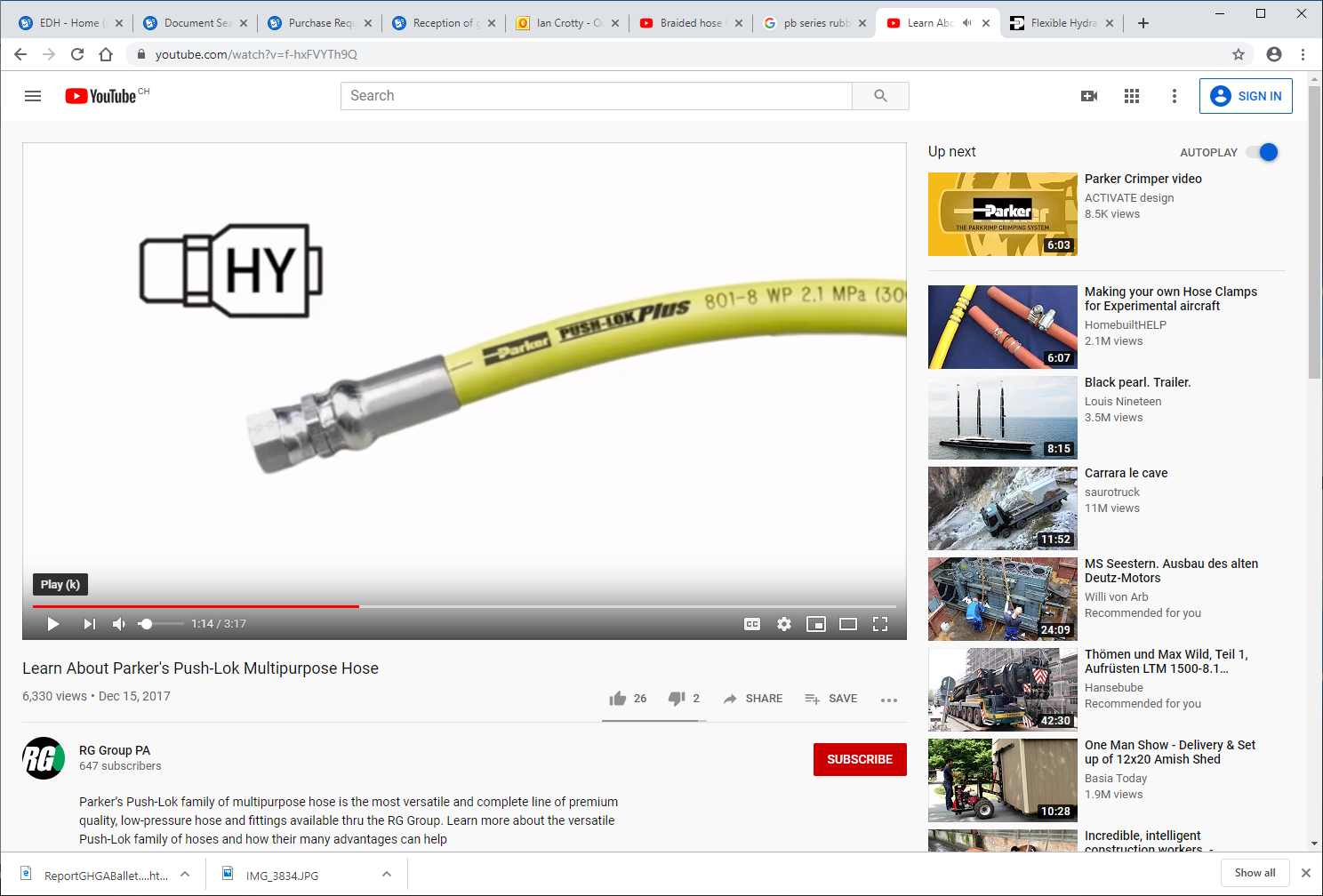